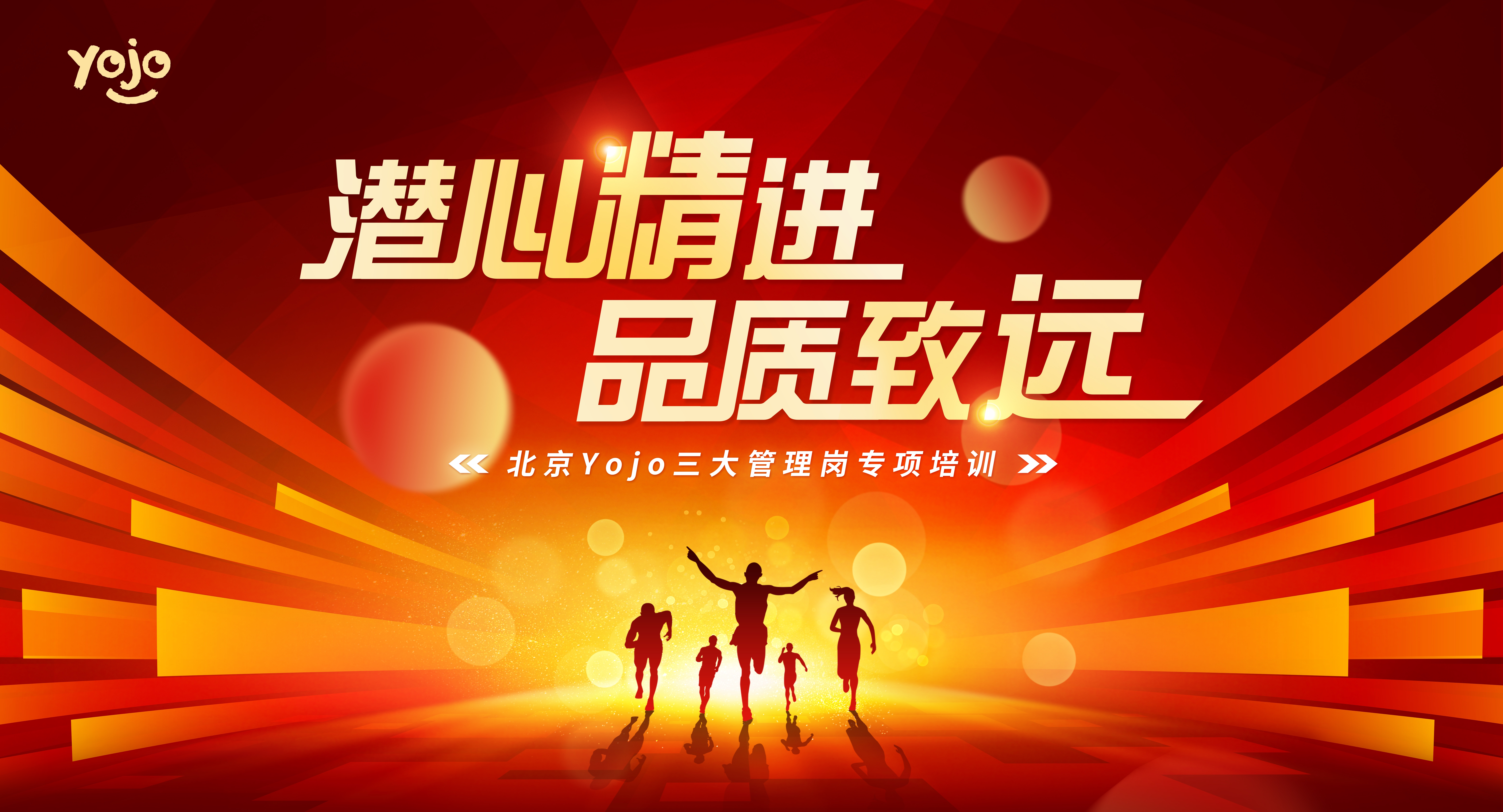 用实战管理实现跨越
北/京/Yojo/三/大/管/理/岗/专/项/培/训
用实战管理实现跨越
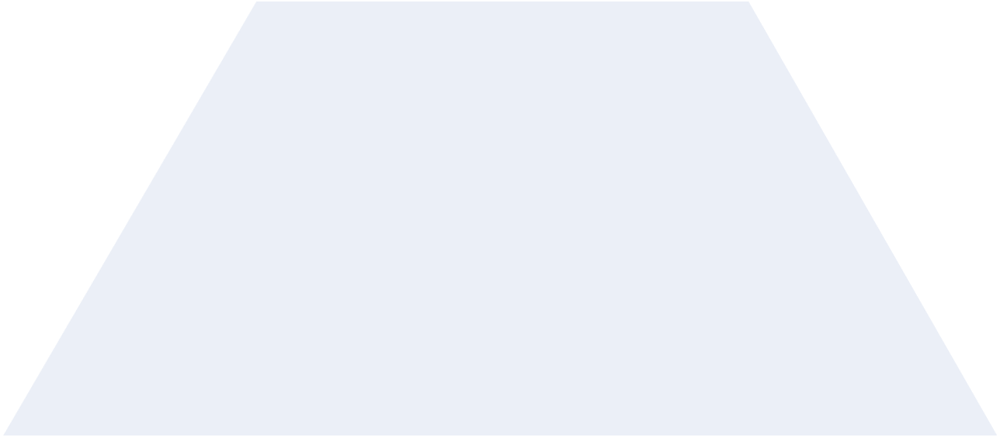 实战管理的首要任务：管收入
01
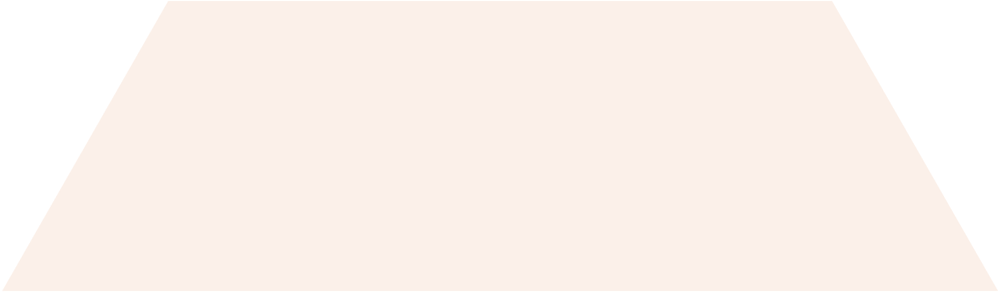 实战管理的重要抓手：管时间
02
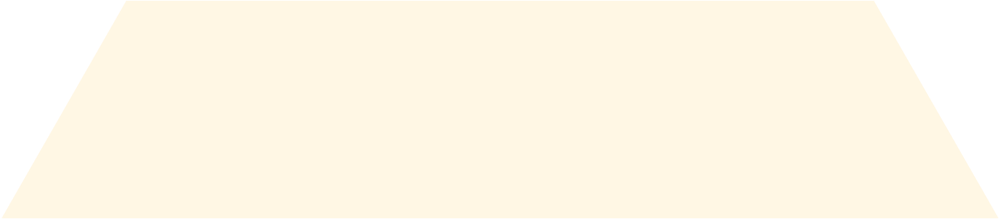 实战管理的品质保障：管口碑
03
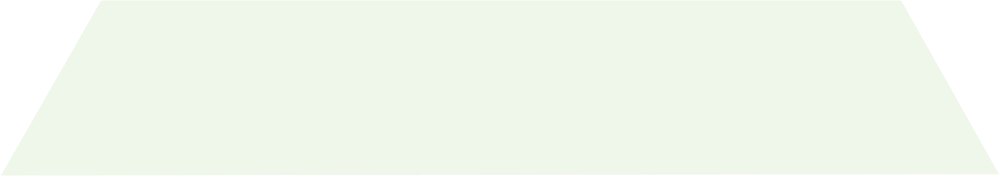 实战管理的内在驱动：管文化
04
实战管理的首要任务：管收入
用收入管理促发展
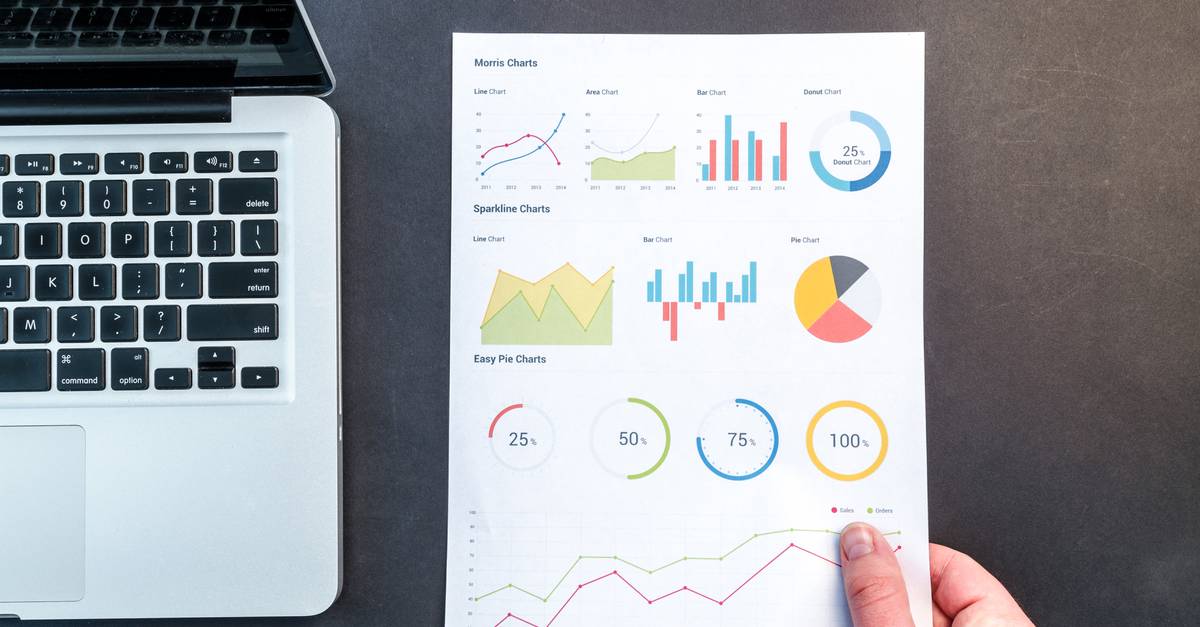 成本控制
看懂财务报表分析经营方向
管理幼儿园的收入渠道
支出明细
1、房租物业支出
2、人力资源支出
2
1
房租、物业费
员工工资、社保、员工福利、宿舍
3、其他运营支出
4、专款专用类支出
3
4
水电费、采暖费、办公用品费、交通费
教学材料费、清洁物品费、市场活动费、折旧费等
食材费、燃气费、校车油费、校车租赁、服装采购、练习册采购
优质经营数据比例
房租物业支出
满园状况下占收入的15%
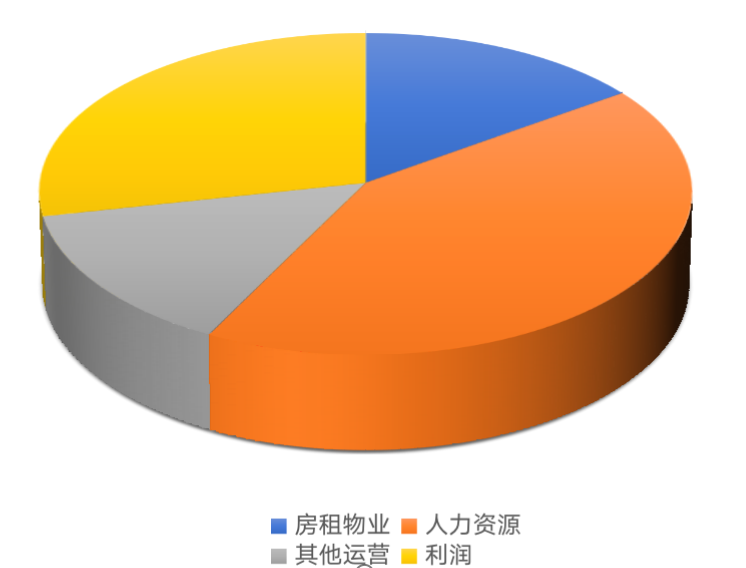 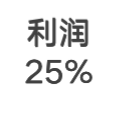 人力资源支出
满园状况下占收入的45%
其他运营支出
满园状况下占收入的10%
现状分析
利润15%
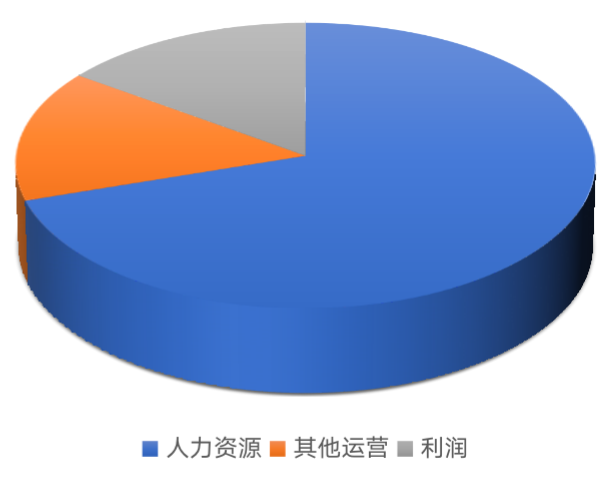 其他运营支出
满园状况下占收入的15%
人力资源支出
满园状况下占收入的70%
幼儿园实际情况
以北京丰台区为例：

普惠幼儿园，教委房产的房租免，非教委房产普惠不免房租，物业费正常缴纳
2023年幼儿园一季度报表
幼儿园第一季度收入状况分析
为什么会出现如此大的收入偏差？
造成如此大收入偏差的原因
提升在校生出勤率，降低退费率后的财务模型
提升出勤率后的季度经营状况分析
提升出勤率，减少退费率
经营状况与实际经营状况比较
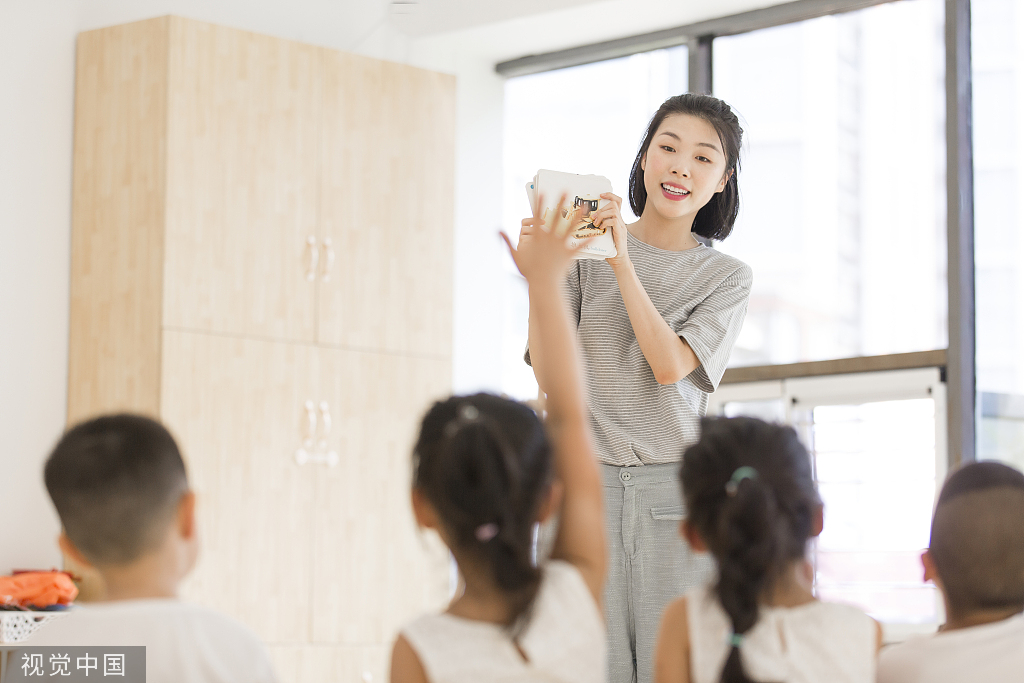 怎样提升出勤率，减少退费率
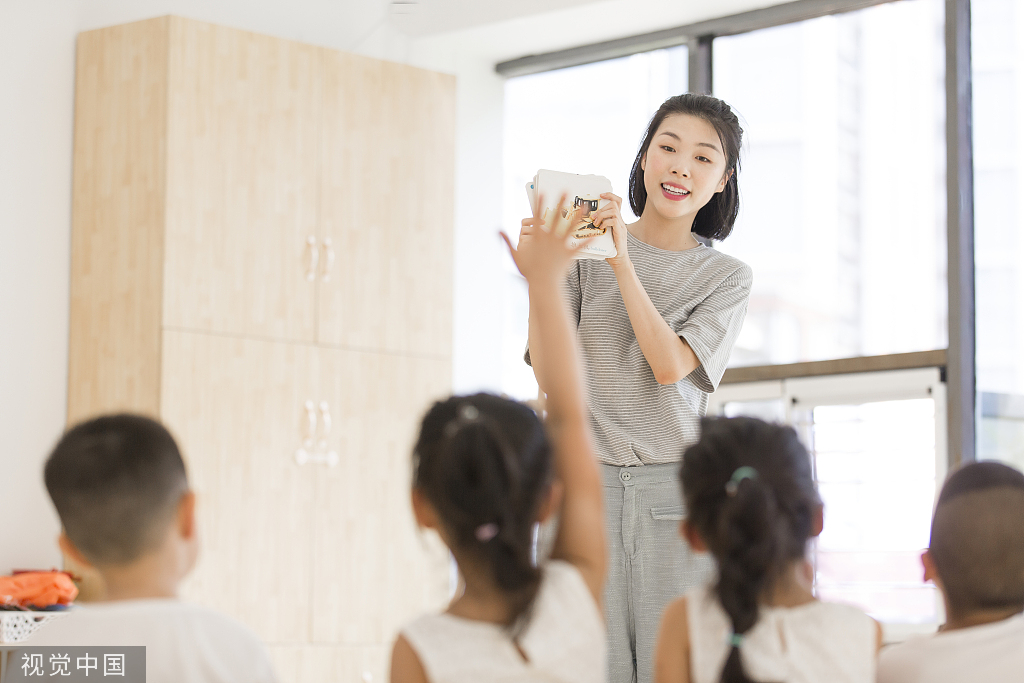 师幼关系
留住中大班生源
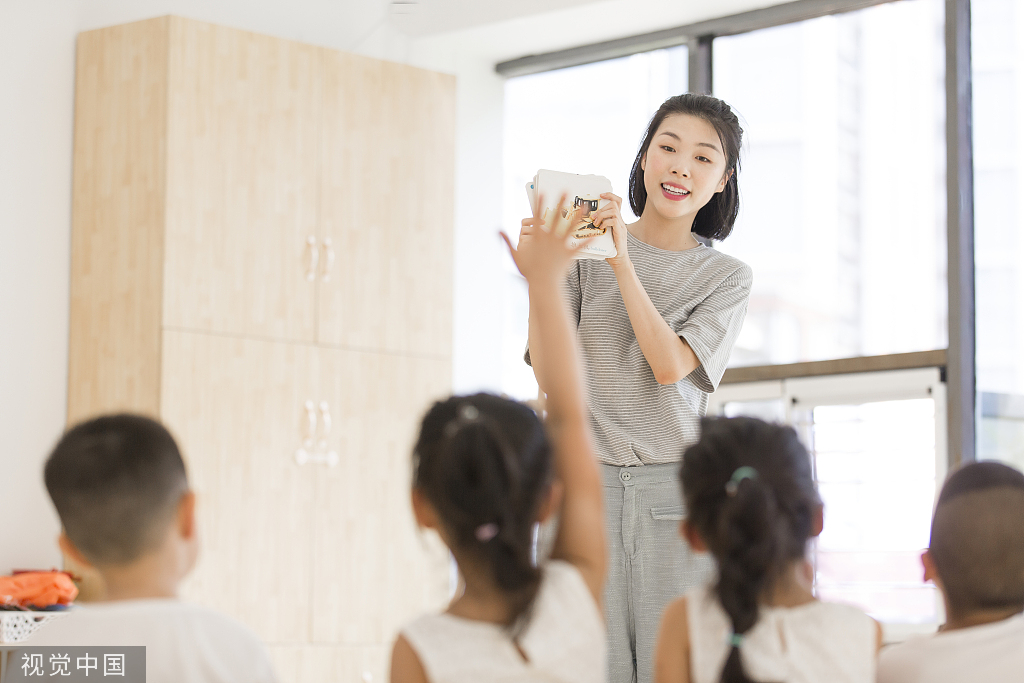 假期政策
师资稳定
家长工作
卫生保健
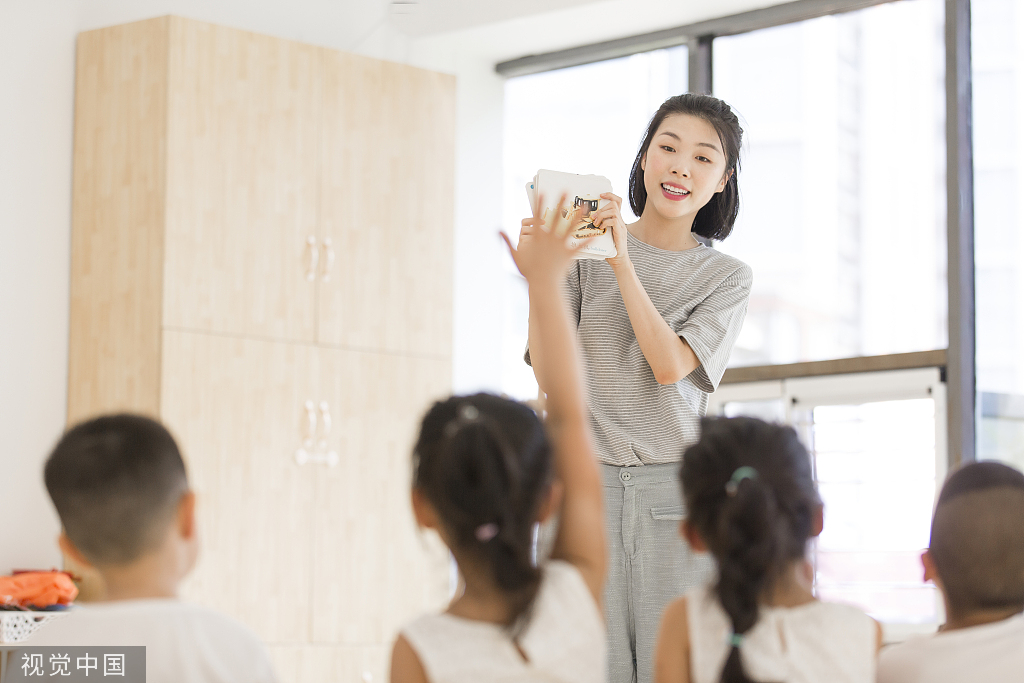 [Speaker Notes: 1、教师与幼儿之间是否形成了亲密无间的“朋友”关系？家长是否认同班级教师的能力？
2、保障班级幼儿安全，提升专业能力
3、调整春节期间入园政策，避免因为政策导向而造成学生出勤率降低
4、班级消毒、卫生保健、体能训练
5、团队建设是否到位？教师福利待遇是否合理？
6、是否被校外补习，英语托管，幼小衔接分流？]
幼儿园现有经营状况分析
[Speaker Notes: 1、满班率=班级在校生人数➗班级满班应有学生人数
2、三所校园满班率均不足80%
3、满班率与师生比成正比关系，即满班率高，园所师生比高，园所
员工工作内容饱和；满班率低，园所师生比低，园所员工工作内容不饱和
4、满班率低导致师生比低，造成人力资源成本加大
（教育部2013年发布《幼儿园教职工配置标准（暂行）》，教职工与幼儿
的比例需达到1:5-1:7）]
提升满班率后的季度经营状况分析
[Speaker Notes: 1、校园整体的师生比（在校生总人数➗校园教职员工人数）
2、在没有确定生源增加的情况下，谨慎开设新班级
3、谨慎配置班级第四位教师]
我们看一下，提升满园率后校园经营预测
现有校园状况与满园后的状况
满园后季度报表比较
幼儿园A季度报表
深耕收入的三个渠道
招生
常规增量
托育
特色
招生引流
存量再转化
深耕收入的三个渠道
招生
招生
常规增量
托育
特色
招生引流
存量再转化
数据是幼儿园制定
经营策略的工具
目前市场的现状
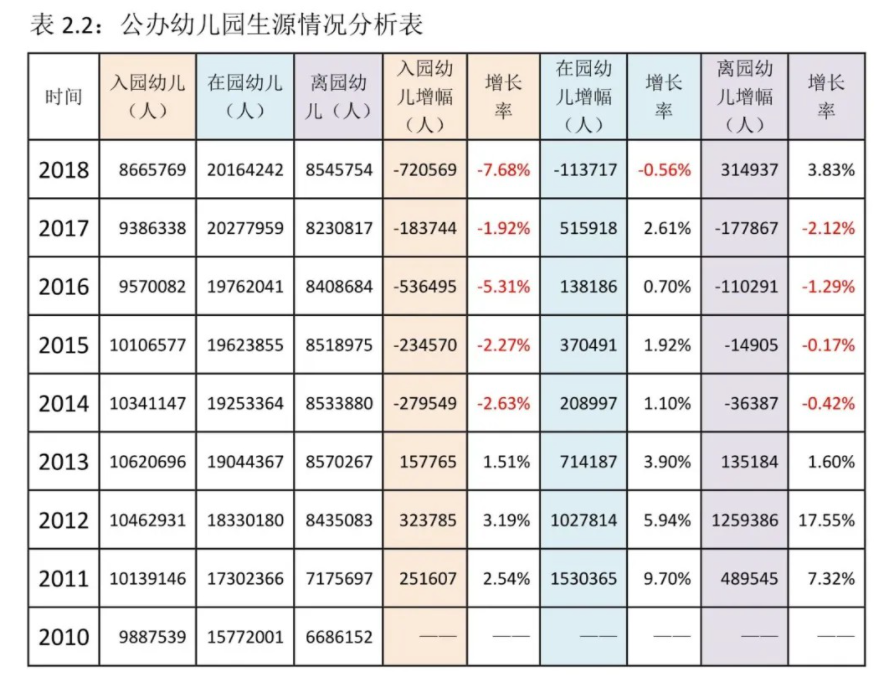 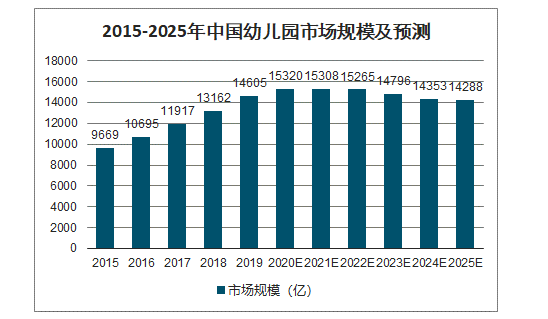 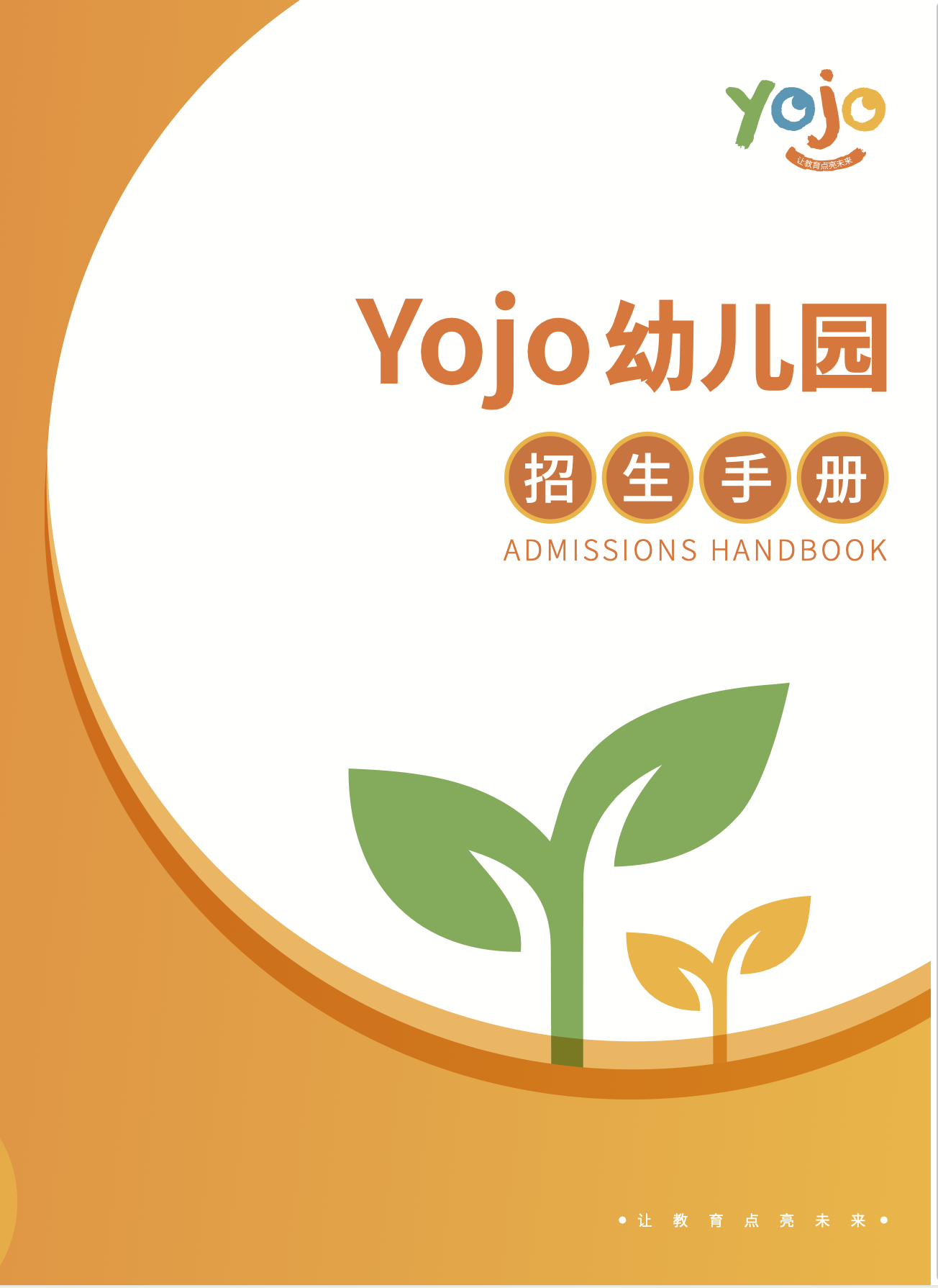 方法比问题更高明
深耕收入的三个渠道
招生
常规增量
托育
特色
招生引流
存量再转化
聚焦思路
1
增长式运营主抓3要素
落地有节奏
2
会开体验式家长会
3
泥塑
轮滑
社会实践
跆拳道
敬老院
空手道
少儿散打
超市
攀爬
户外生存
篮球
银行
足球
泥塑
常规课程的延展
你做不深入就是开传统饭馆
什么都有，但哪个也没做精
主持
木箱子鼓
相声
非洲鼓
跳舞
阅读
唱歌
架子鼓
故事会
英语
钢琴
奥尔夫
奥数
戏剧
小提琴
科学实验
编程
赛车
数学
棋类
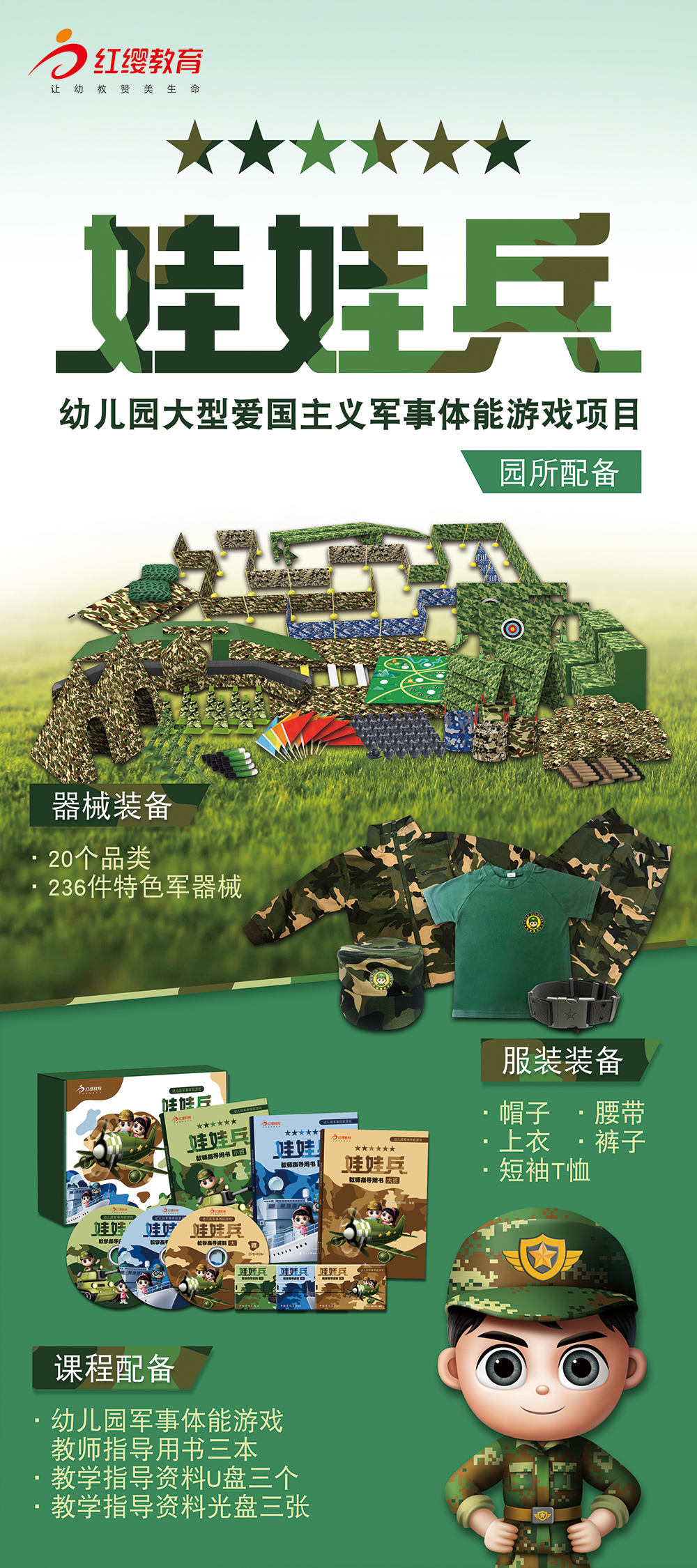 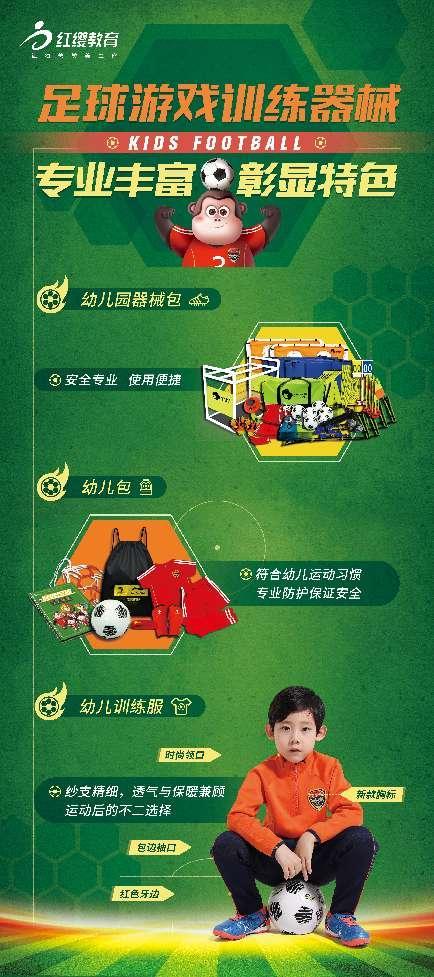 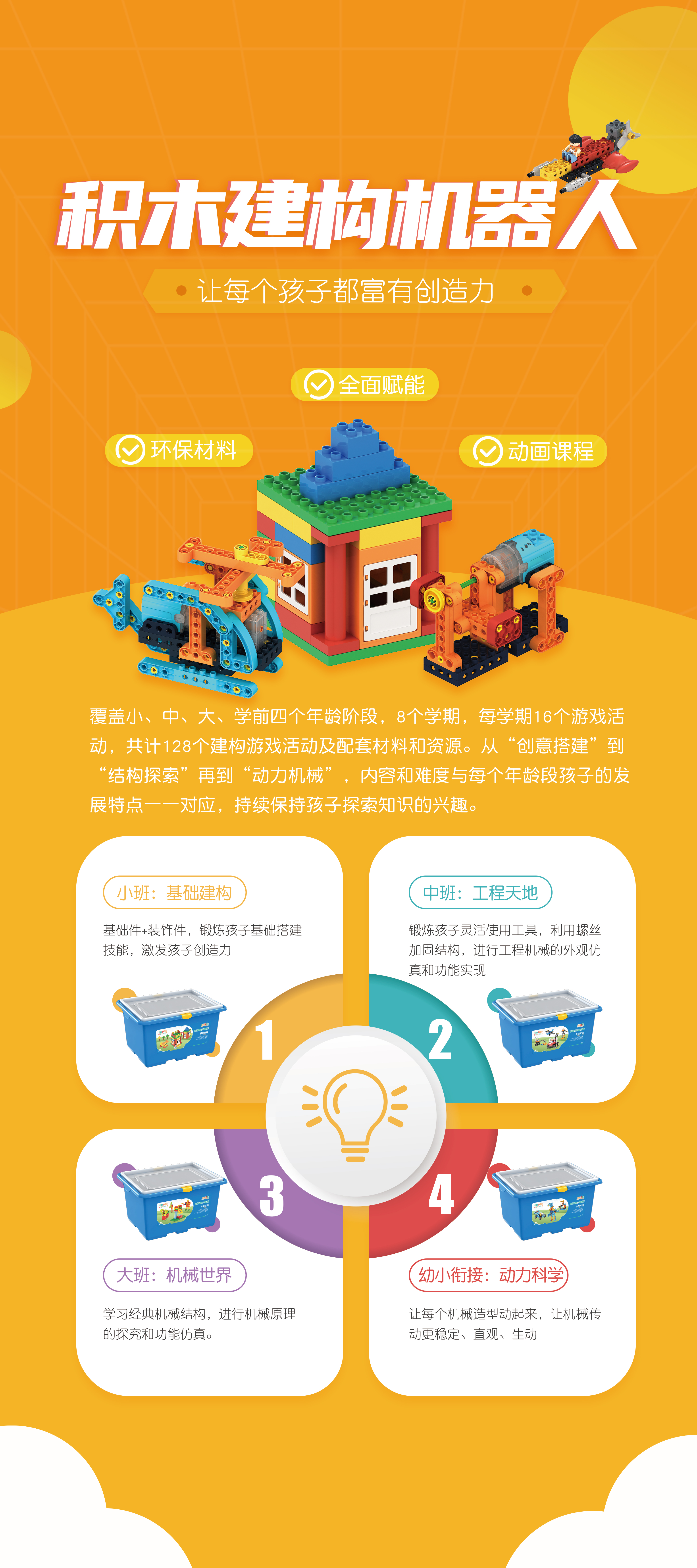 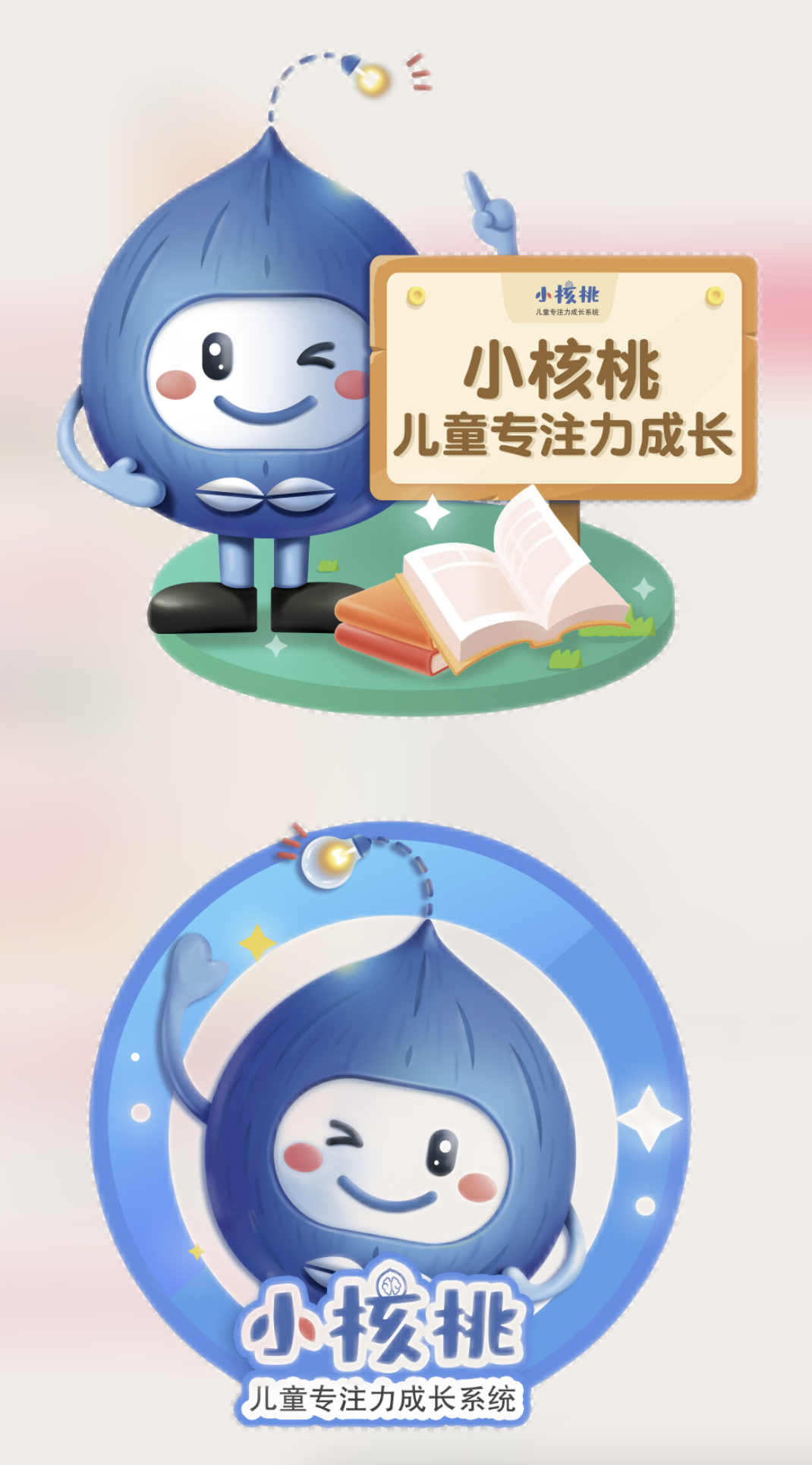 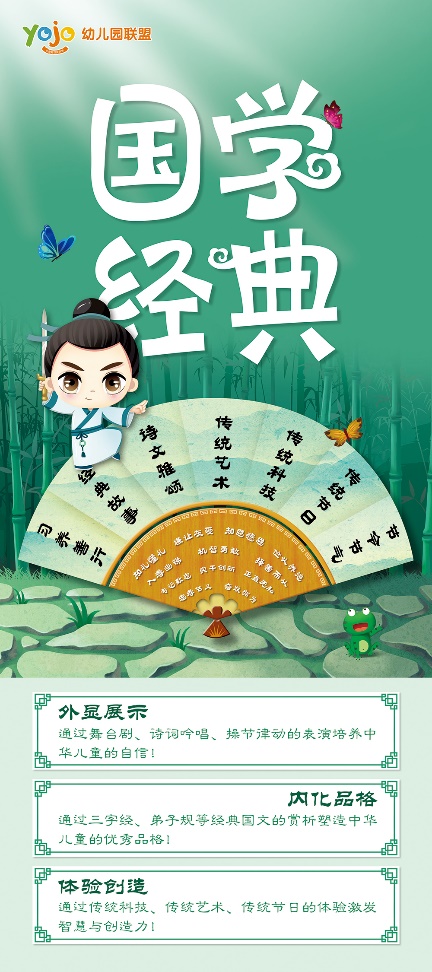 执行路线图
物品物料配备
家长调研
环境准备
师资准备
筹备期
幼儿测评
测评解读
招生活动
家长说明会
启动期
常规教学
日常教务
专业培训，提升教师专业技能
全年招生活动方案
(市场宣传、转化、营销、讲座等)
营业期
家长会应该讲什么
理念（今天到底要说啥）
榜样（孩子的视频）
规模（多少孩子有这个问题）
重要性（素质+应试）
痛点
方案（我们有什么）
体验
宣传素材
价格（价值迁移）
成交主张
招生家长说明会
深耕收入的三个渠道
招生
常规增量
托育
特色
招生引流
存量再转化
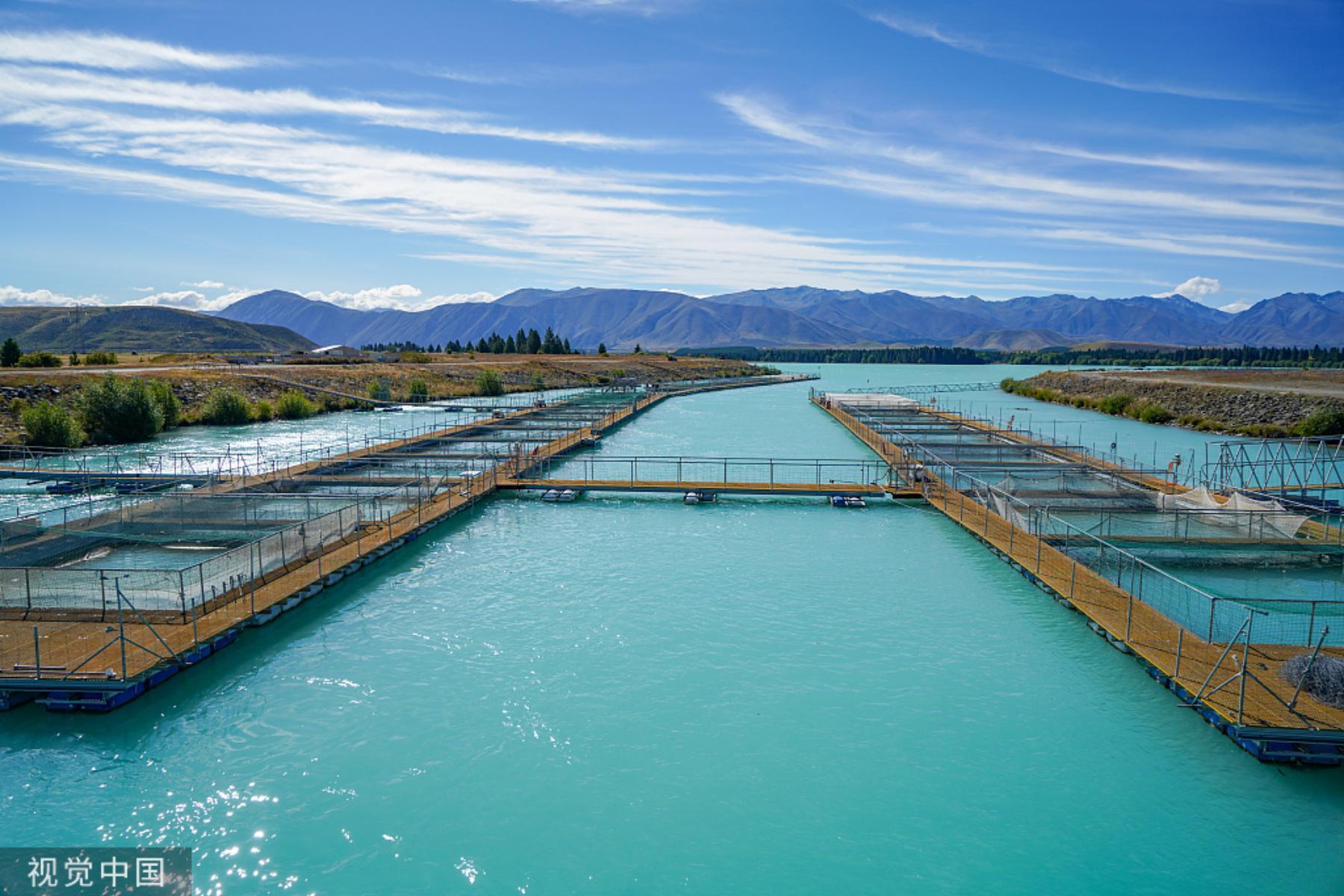 托幼一体是必经之路
下延幼儿园潜在生年龄段
拓宽幼儿园收入的天花板
提升园所在当地的影响力
托育植入落地执行线路图
成本控制
看懂财务报表分析经营方向
管理幼儿园的收入渠道
实战管理的重要抓手：管时间
以幼儿标准时间安排为载体
搭建个岗位标准化工作体系
特色服务于谁？

教师群体的动作标准是什么？

运营的核心抓手又是什么？
孩子 和 家长
时间点管控
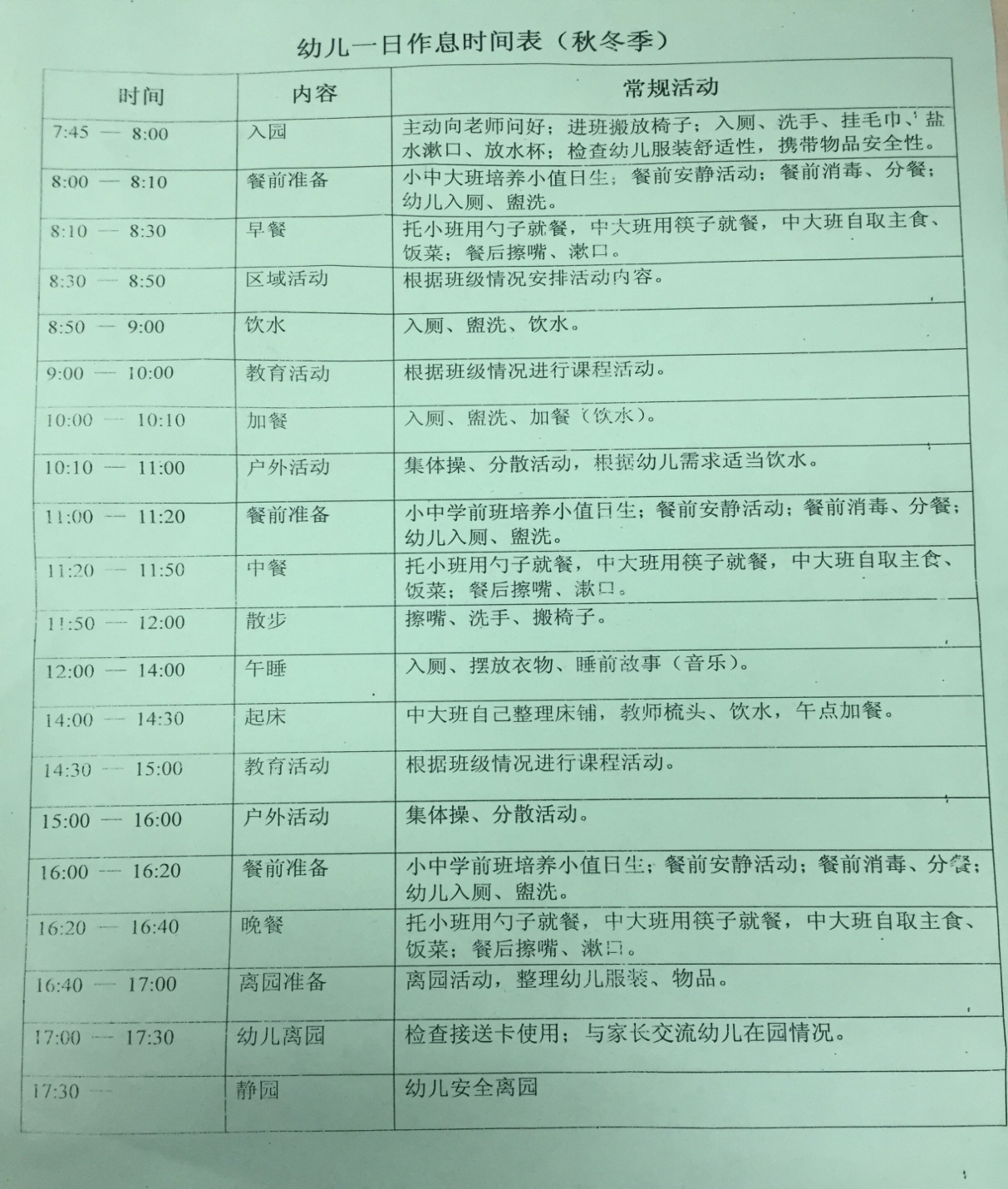 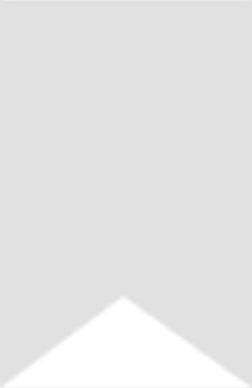 不要再这样对待园所每日的时间安排
学会认认真真的对待时间的规划
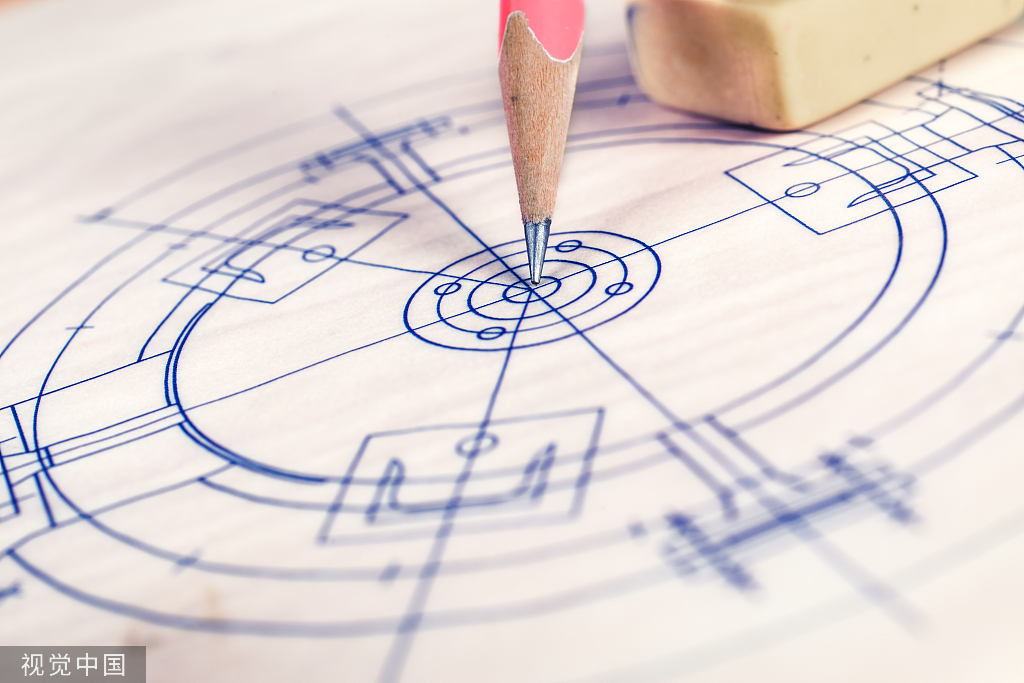 时间规划是个体系，这个体系要：
让家长知道每天孩子的时间安排；
（扩大公开象限，提升信任度）
让孩子知道每个时间点要做什么；
让老师知道每个时段做什么事，上什么课。
让家长知道每天孩子的时间安排
放大你的“公开”象限，让家长知道你每个班级的时间安排
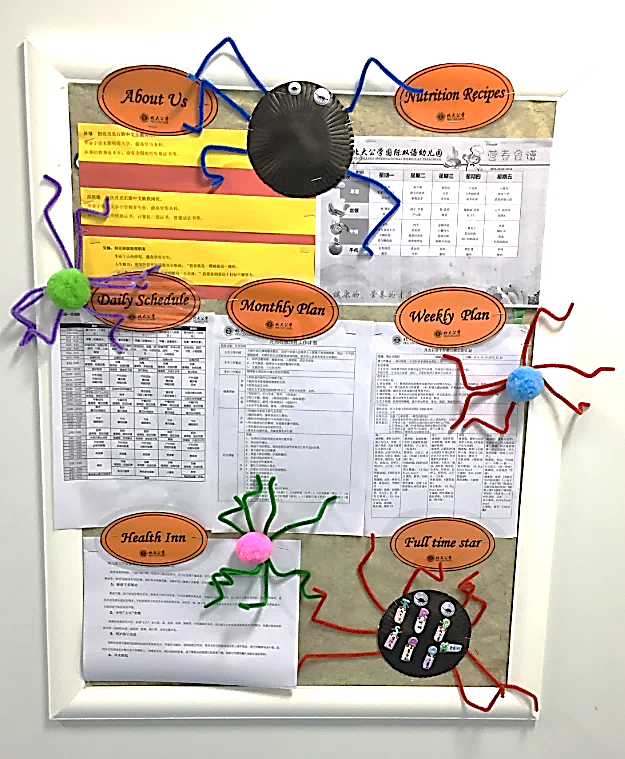 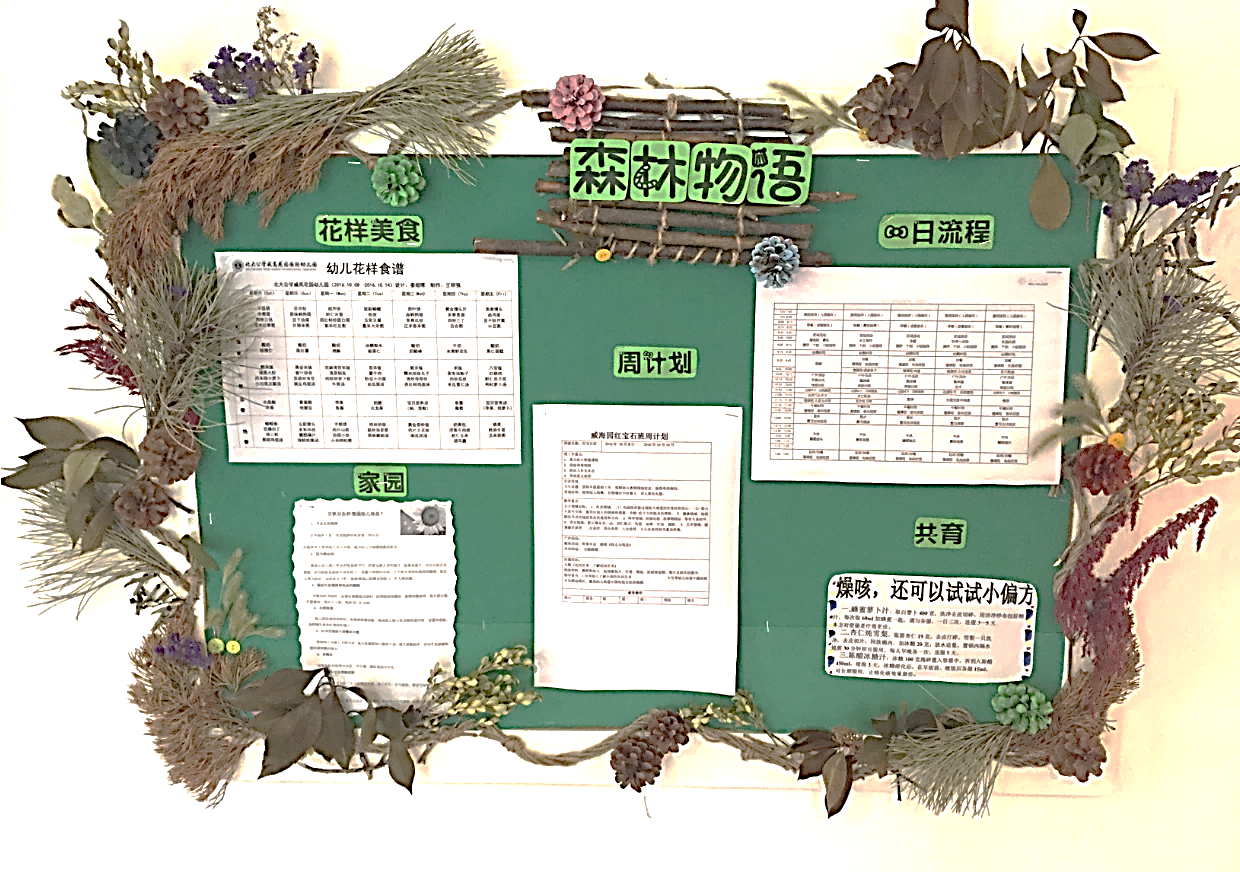 让孩子知道每个时间点要做什么
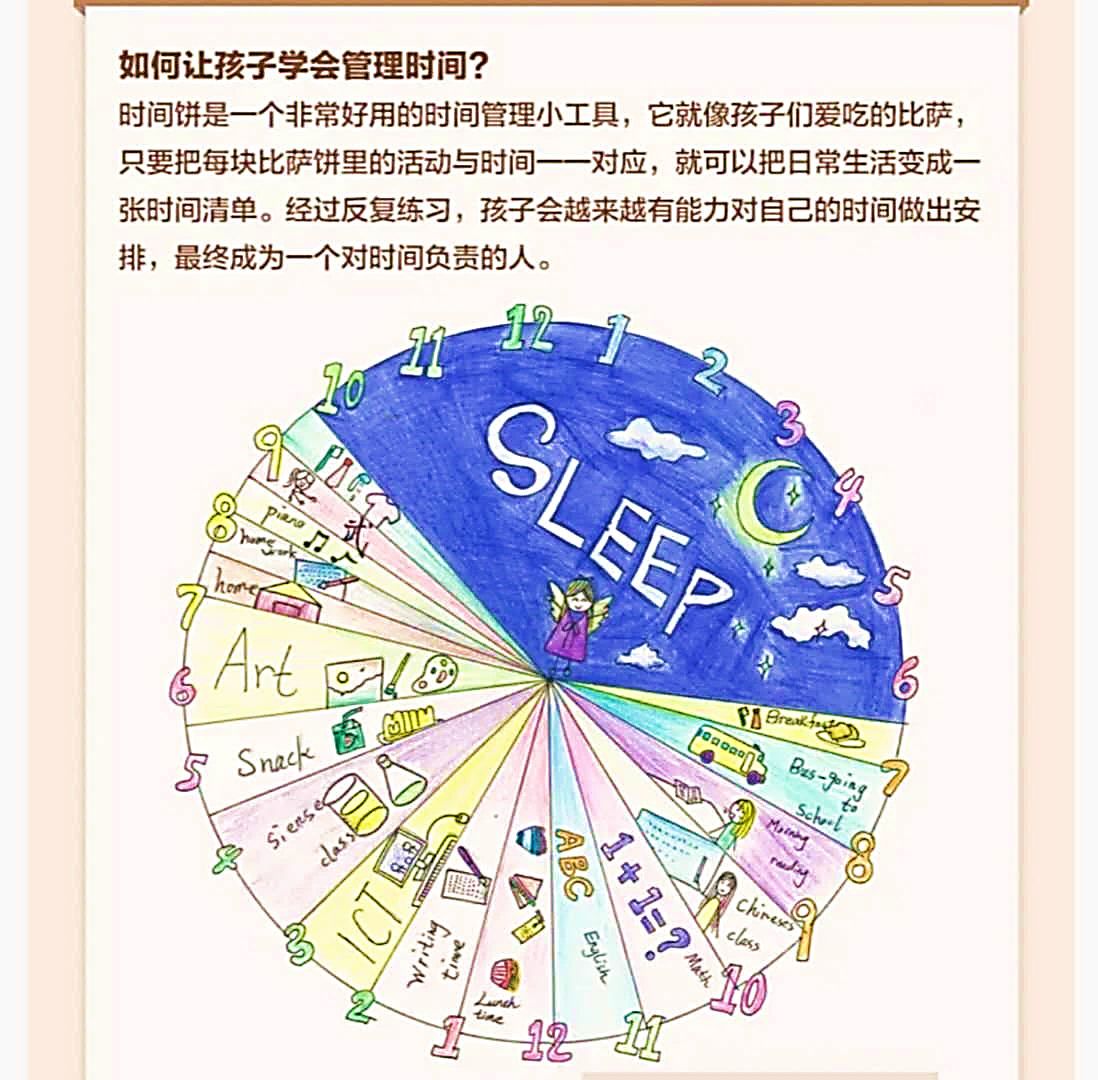 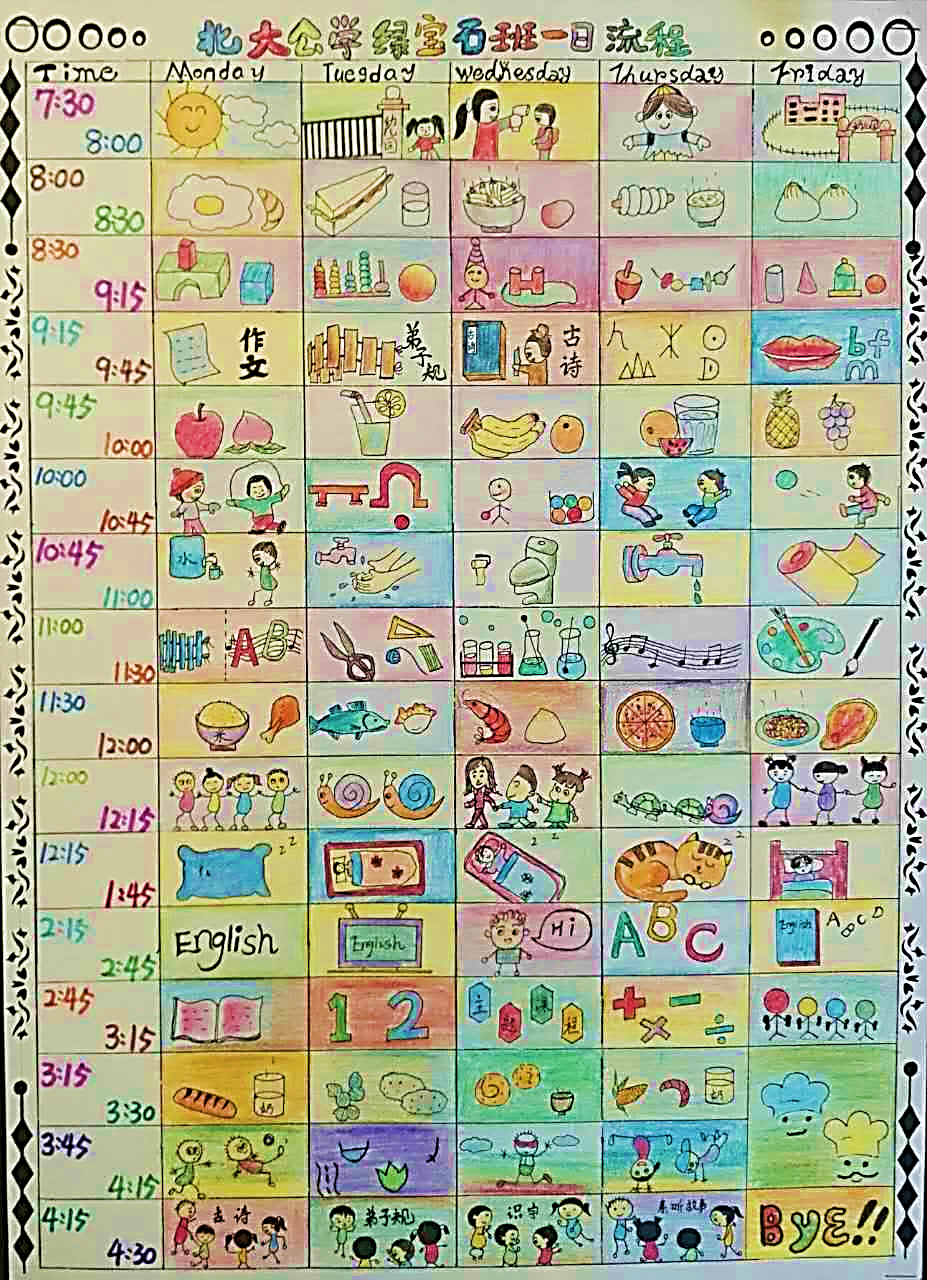 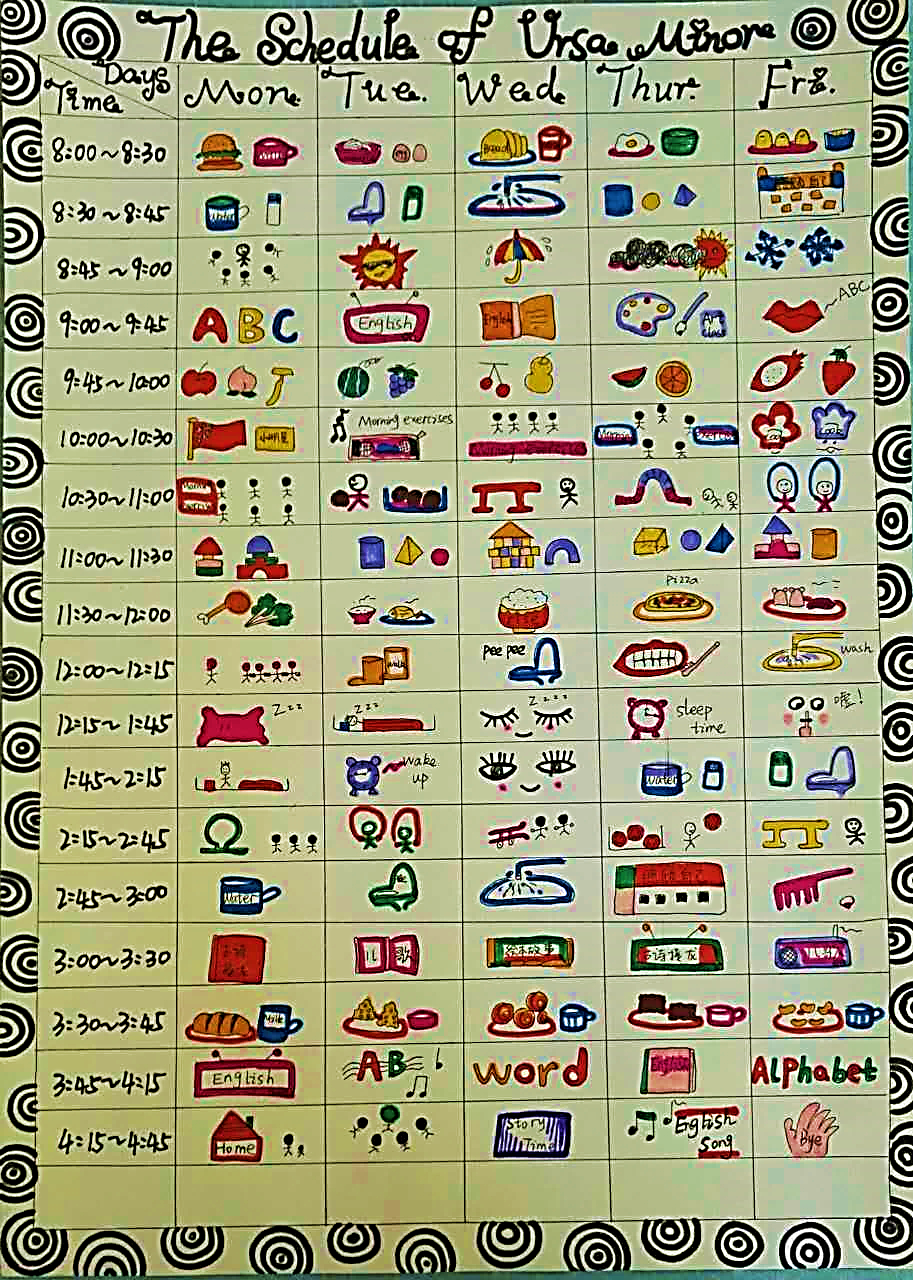 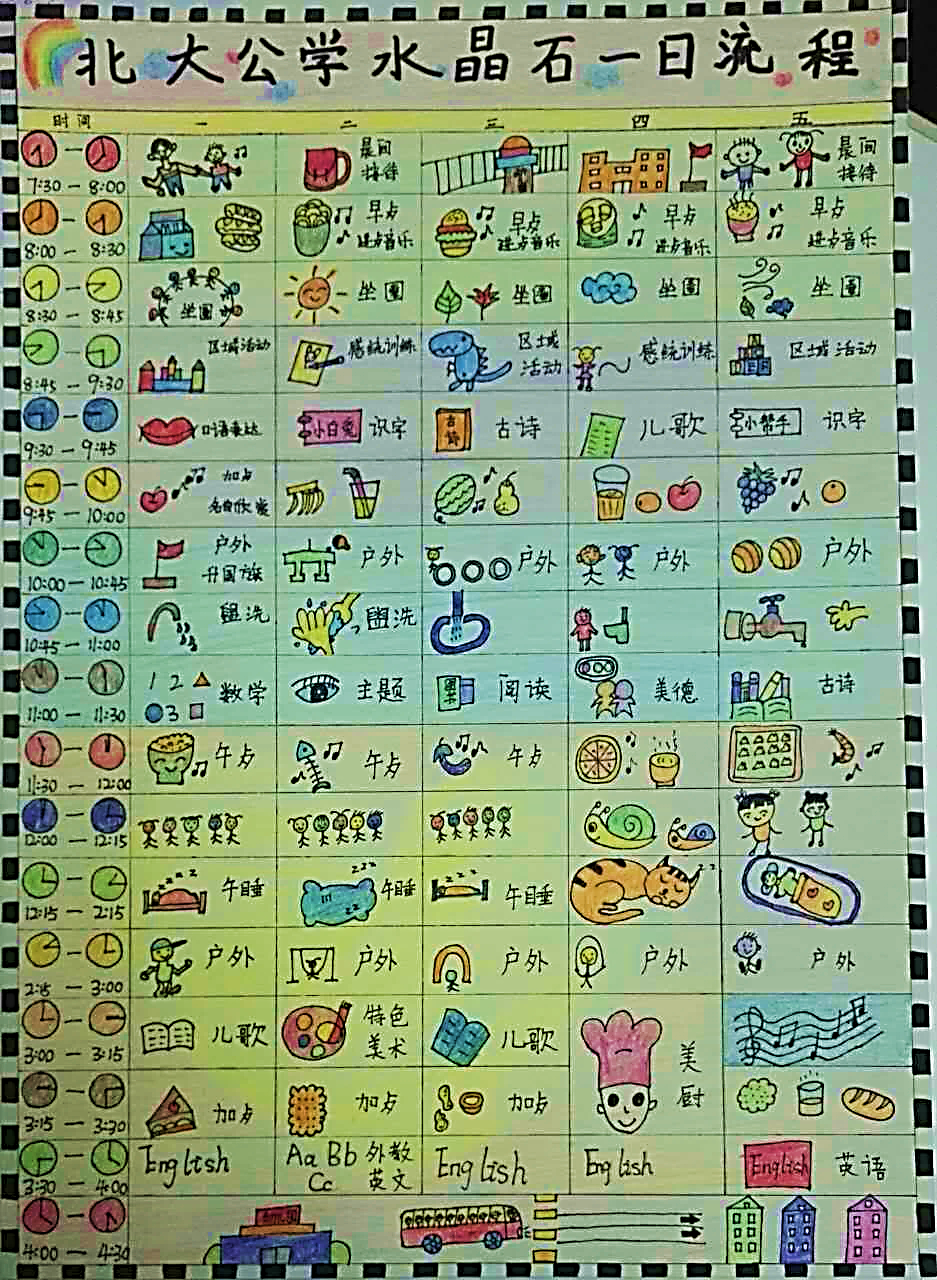 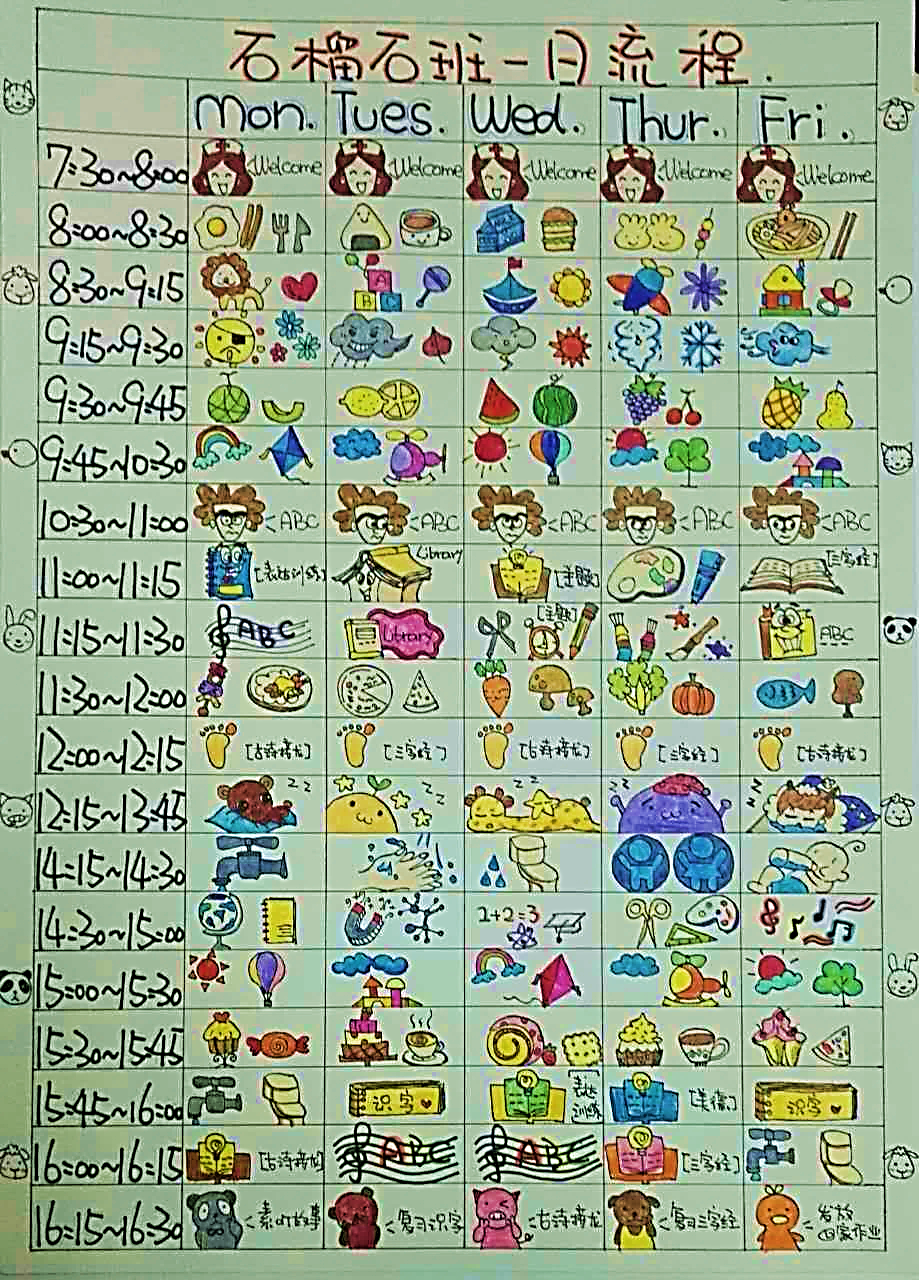 让老师知道每个时段上什么课，做什么动作。
一日流程体系
一周课表
教师标准化一日流程
各岗位一日流程
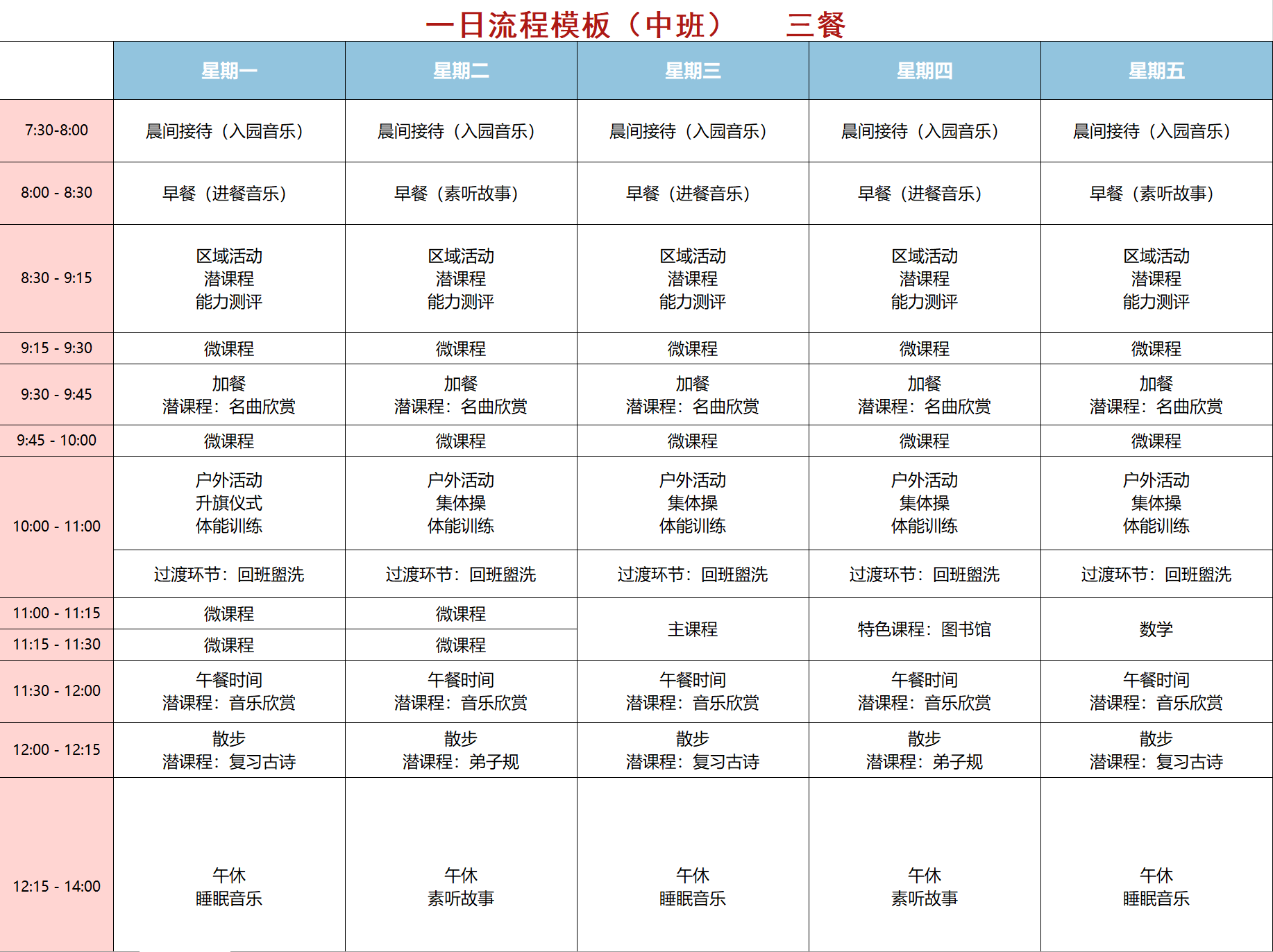 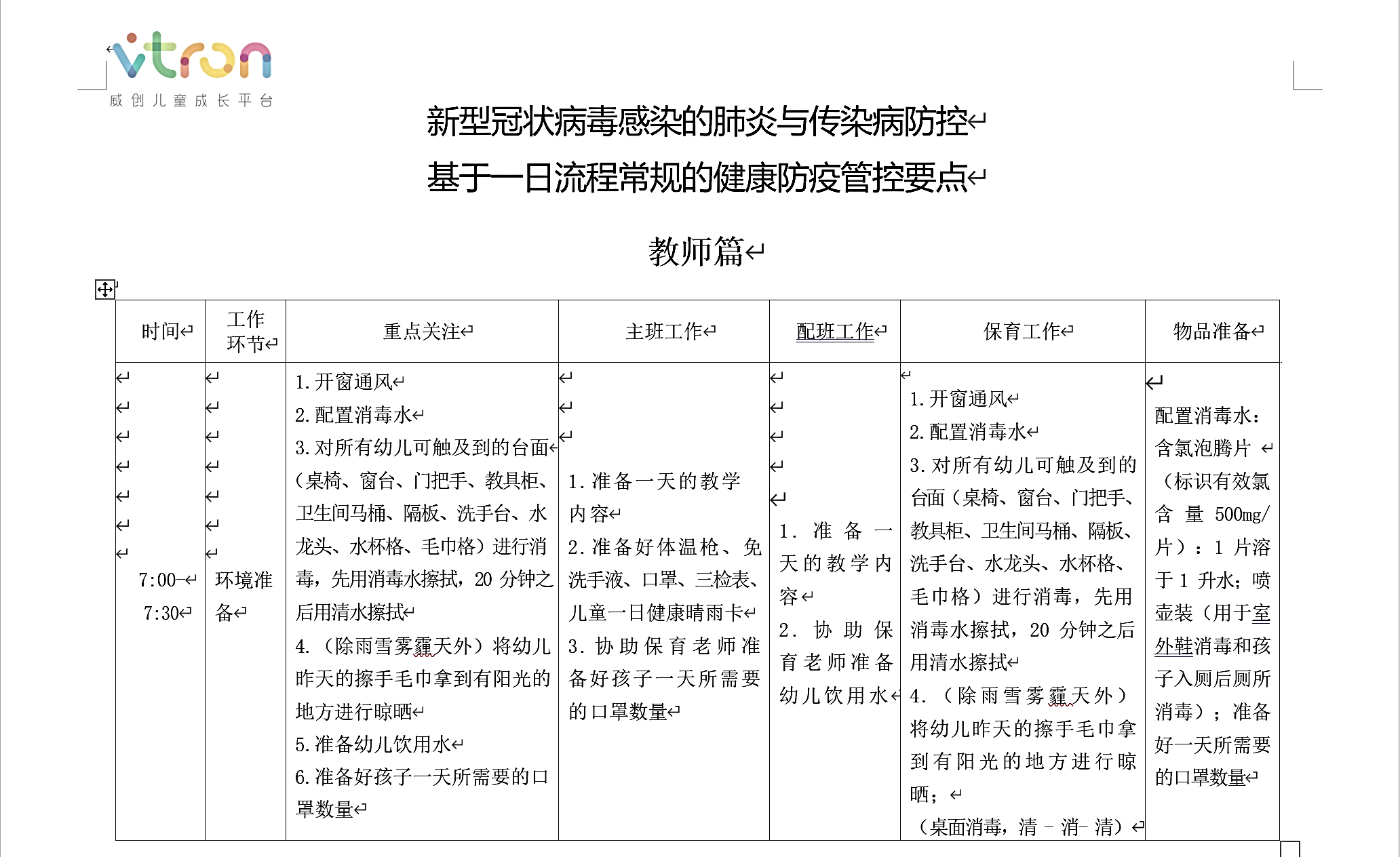 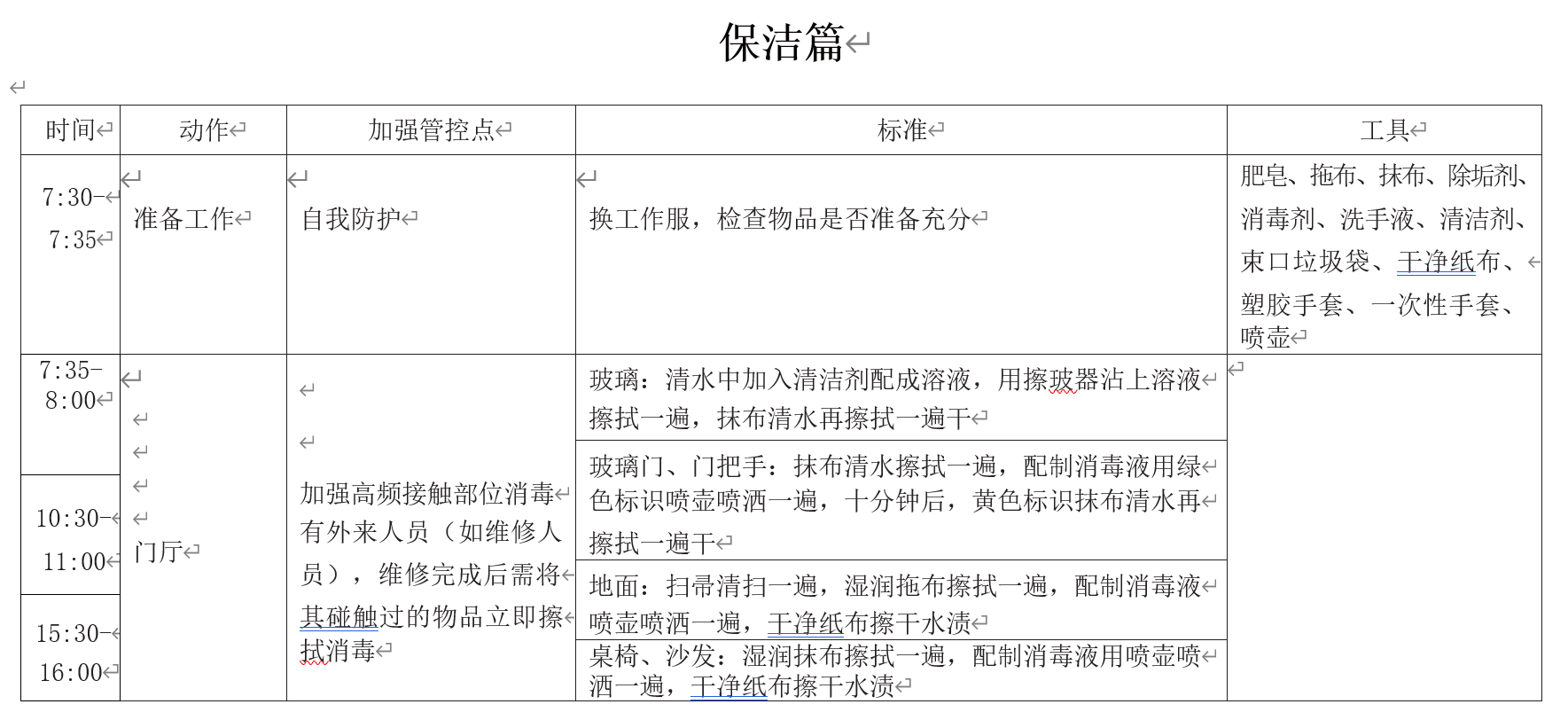 教师工作一日常规
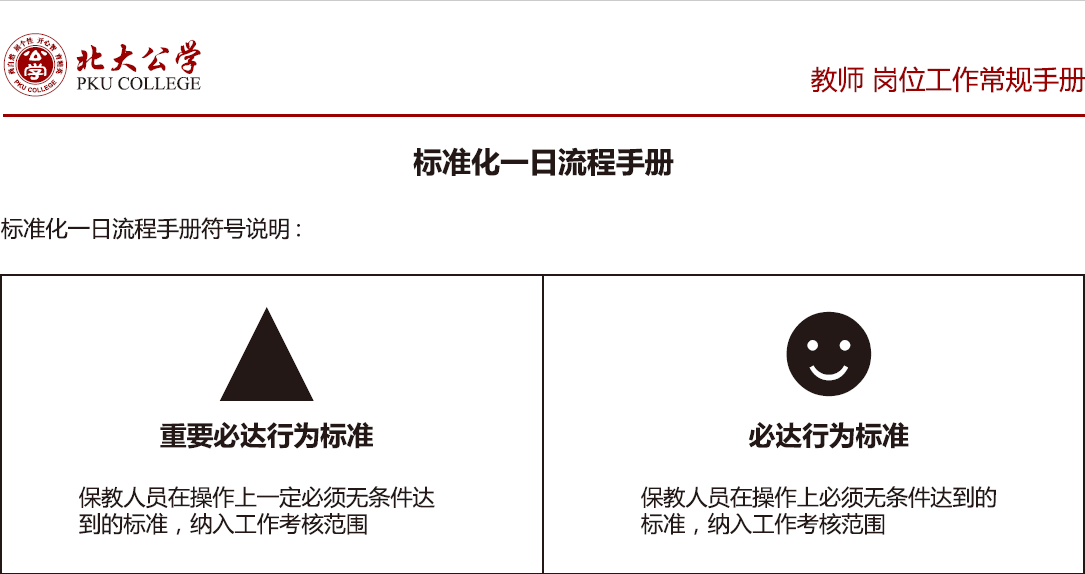 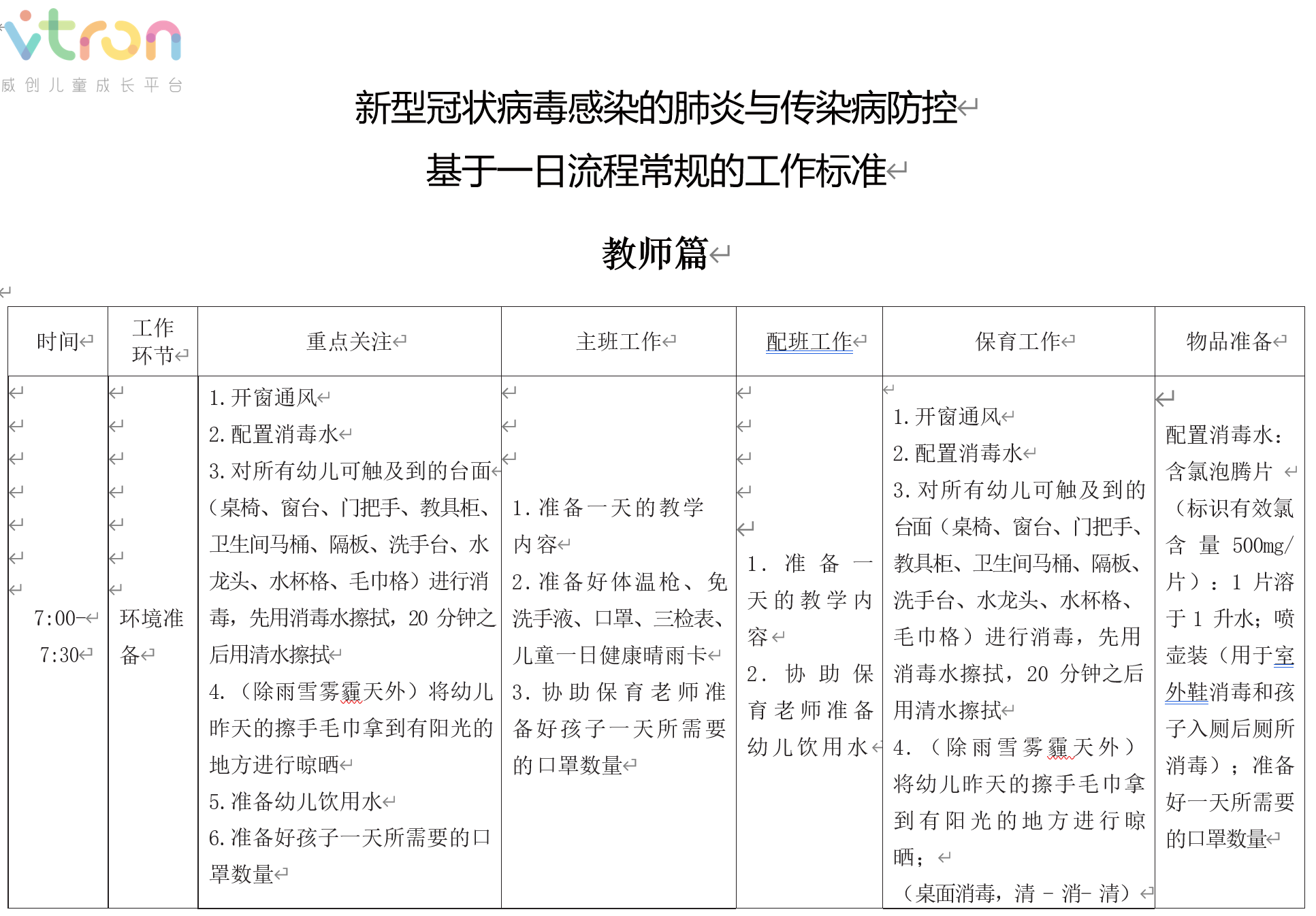 威园通教师培训课
让家长知道每天孩子的时间安排；
让孩子知道每个时间点要做什么；
让老师知道每个时段做什么事，上什么课。
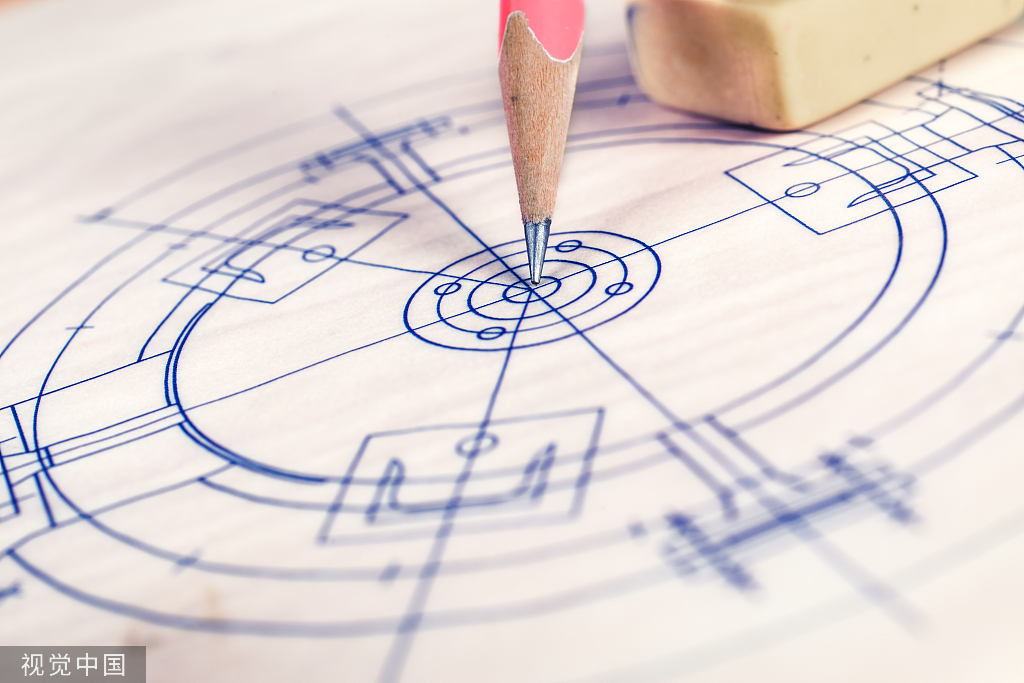 实战管理的品质保障：管口碑
做好客户关系管理
打造口碑体系
口碑管理三要素
01
02
03
出勤率
教育效果
家长工作
出勤率是品质的体现
课程外化
过程评估
种花拔草
幼儿园A季度报表
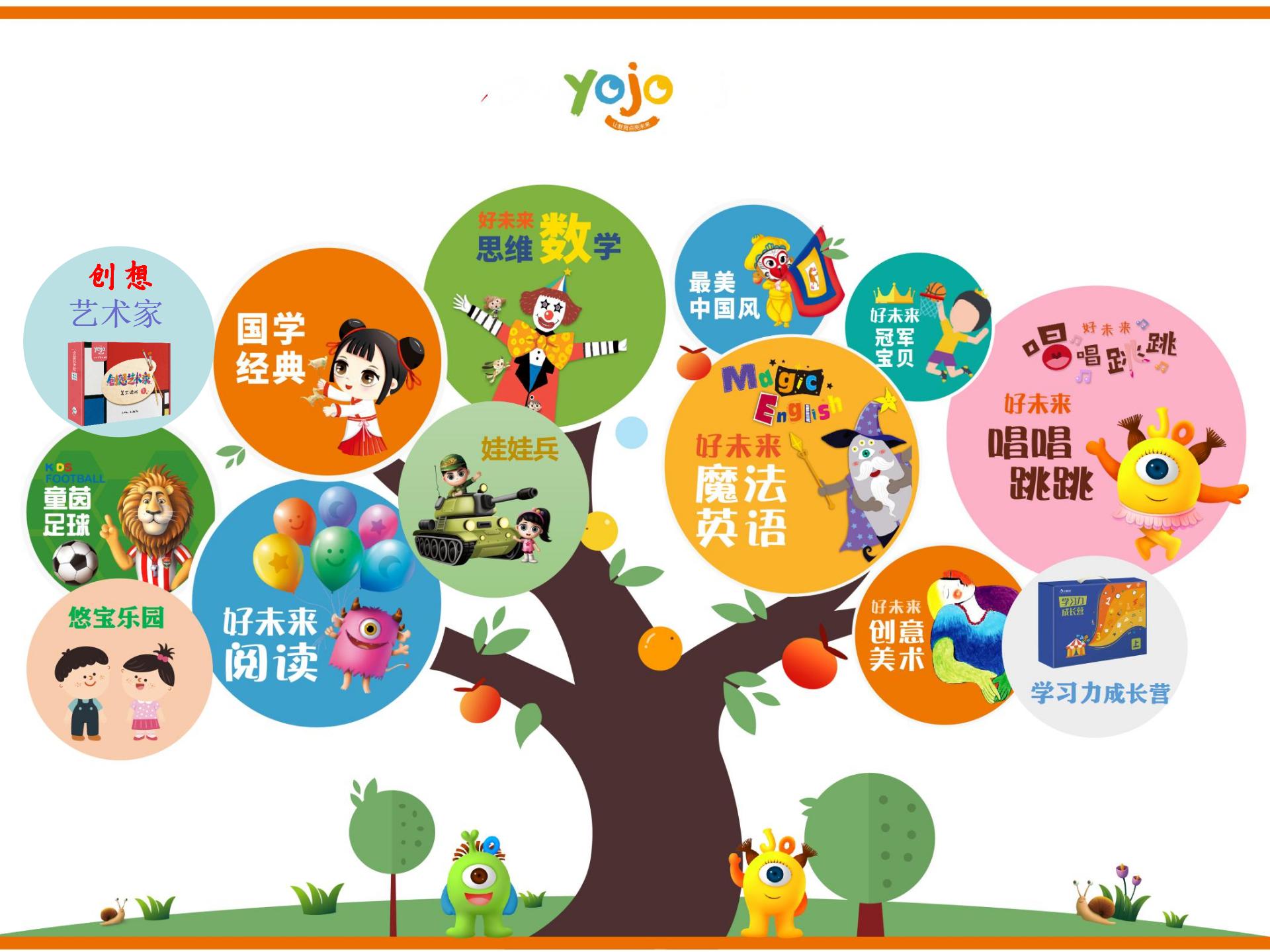 让每个孩子的发展变化看的见
客户关系管理——每一位客户的内心，不种鲜花，就长杂草
01
02
03
04
深入了解信息
养成工作习惯
沟通渠道管理
掌握沟通技巧
你中有我
我中有你
被客户看
要有准备
威园通
上下学
开放日等
反馈节奏
一对一沟通
实战管理的内在驱动：管文化
文化建设两要点与三步骤
人文文化
幼儿园文化建设的两个要点：
01
02
依靠幼儿园的核心人才和中坚力量
取决于幼儿园的管理者
热烈拥护——价值观提炼与设计
（包含行为准则以及绩效）
灌输信仰——渗透与培训+考核
正面强化——情感引导、薪金、奖金
幼儿园文化建设三部曲：
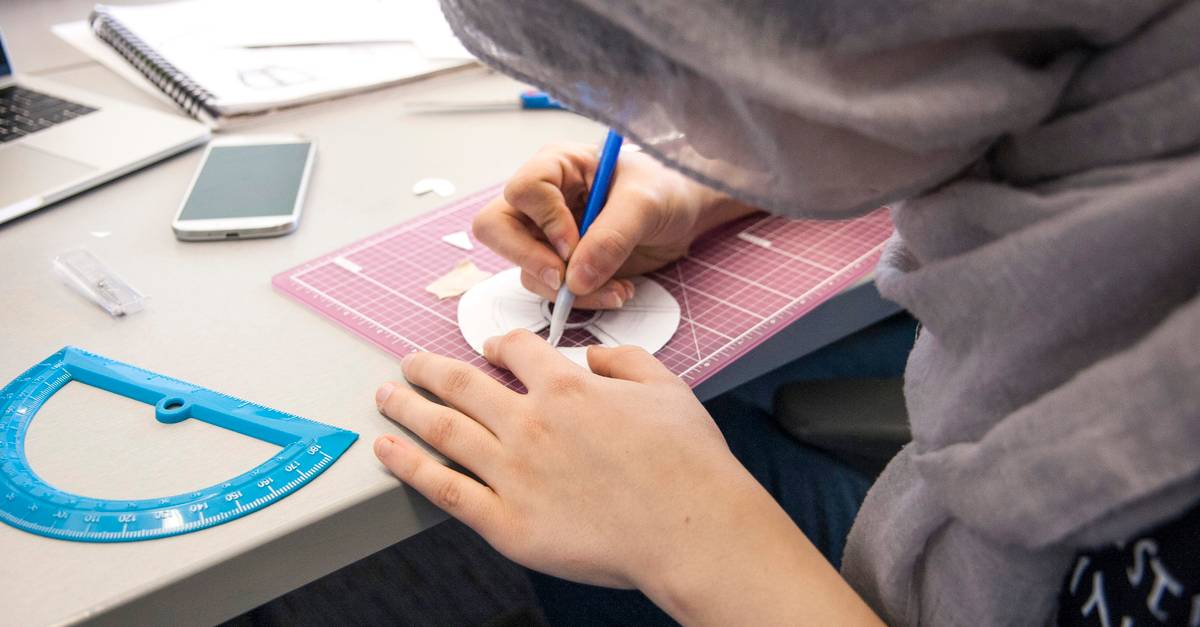 环境文化
风筝节
美术节
冬季主题
新年主题
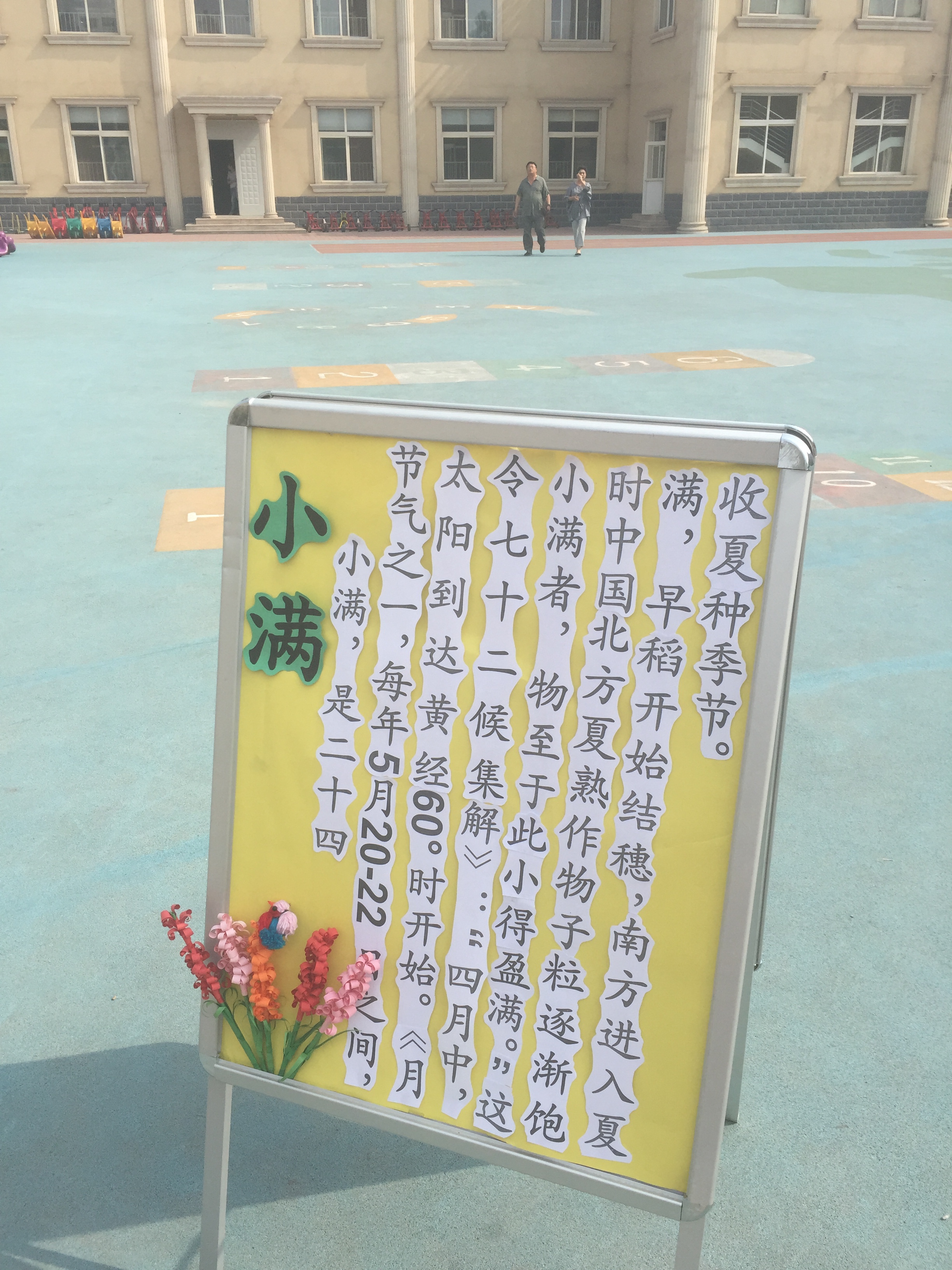 中国传统文化渗透：
二十四节气展板
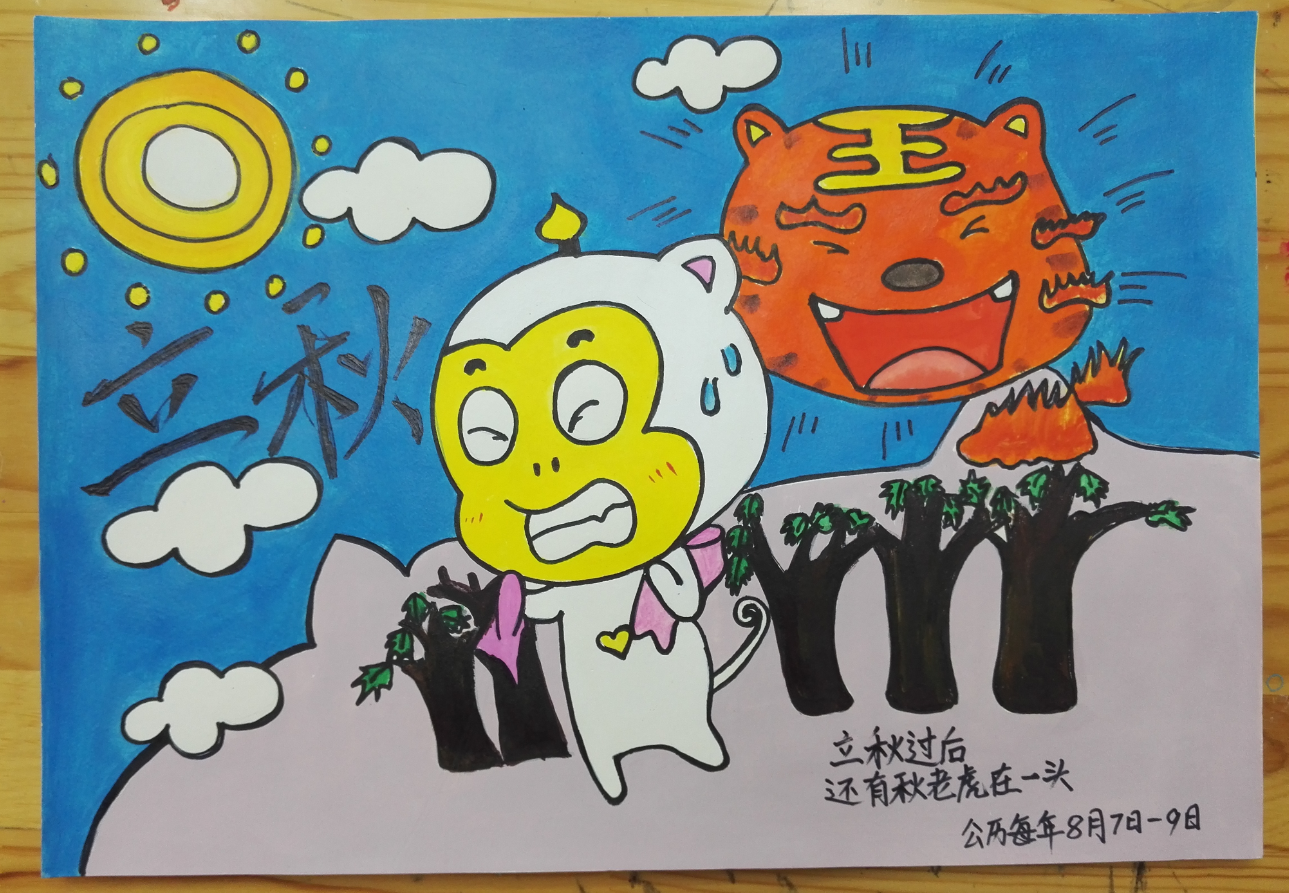 二十四节气展板
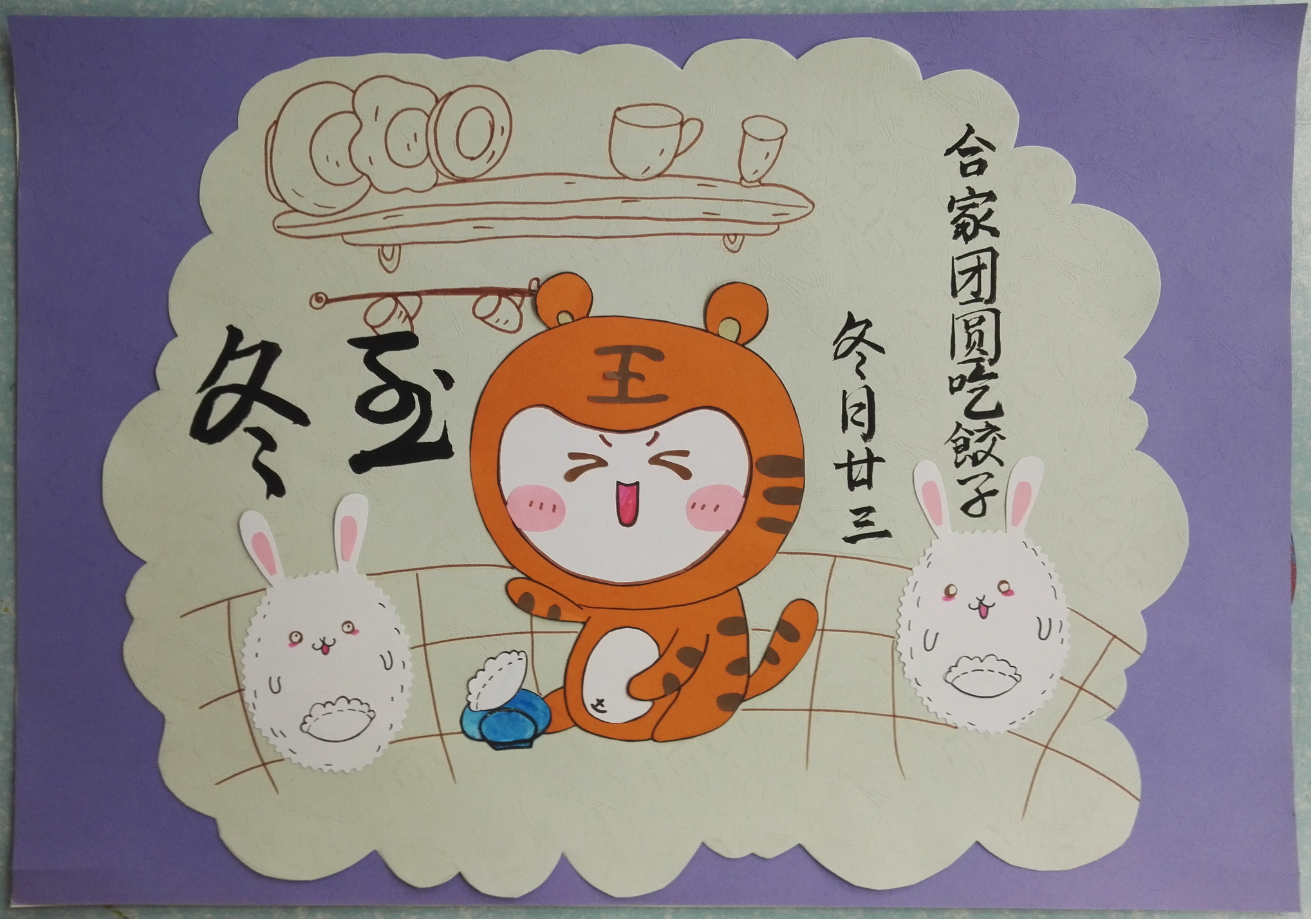 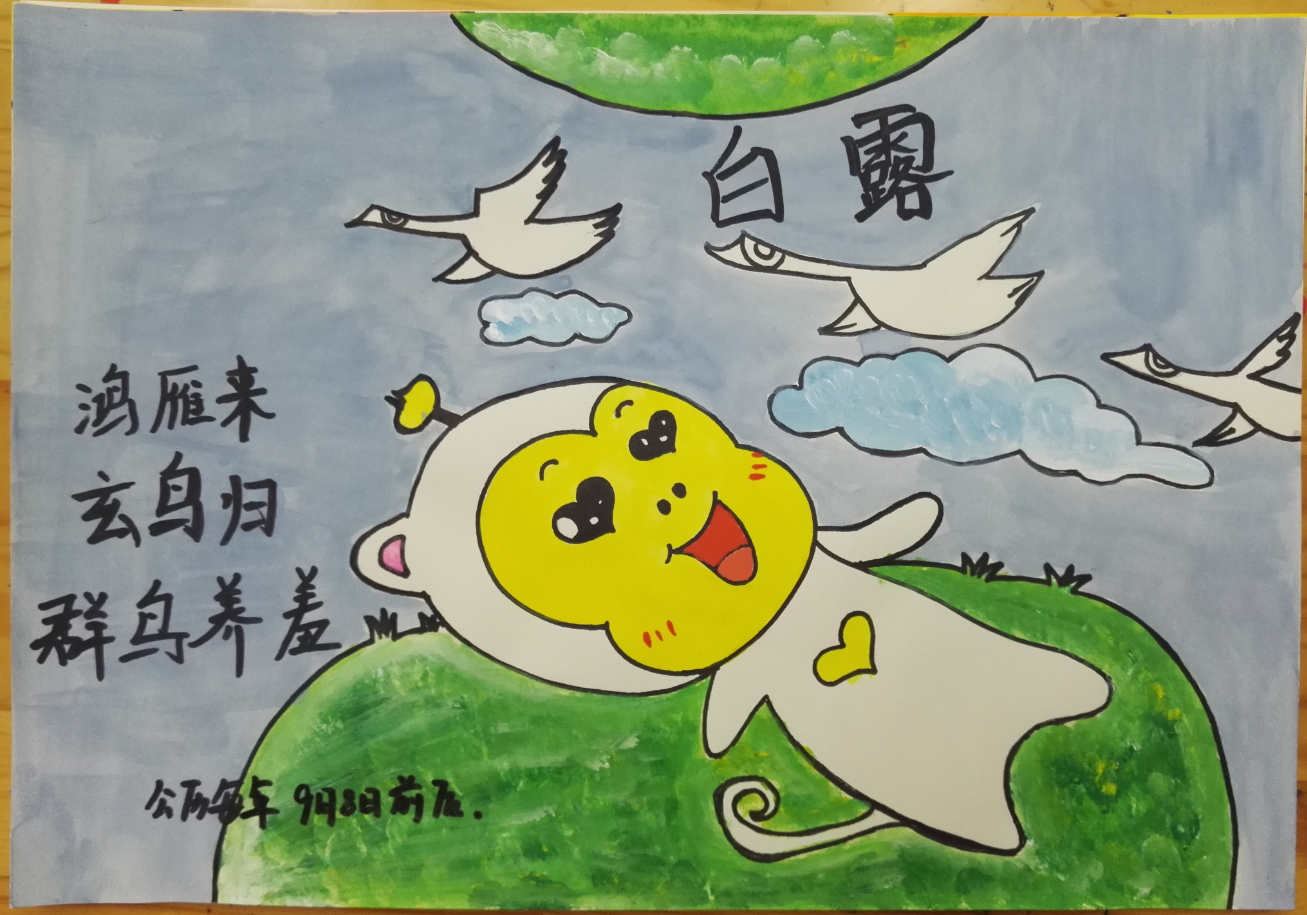 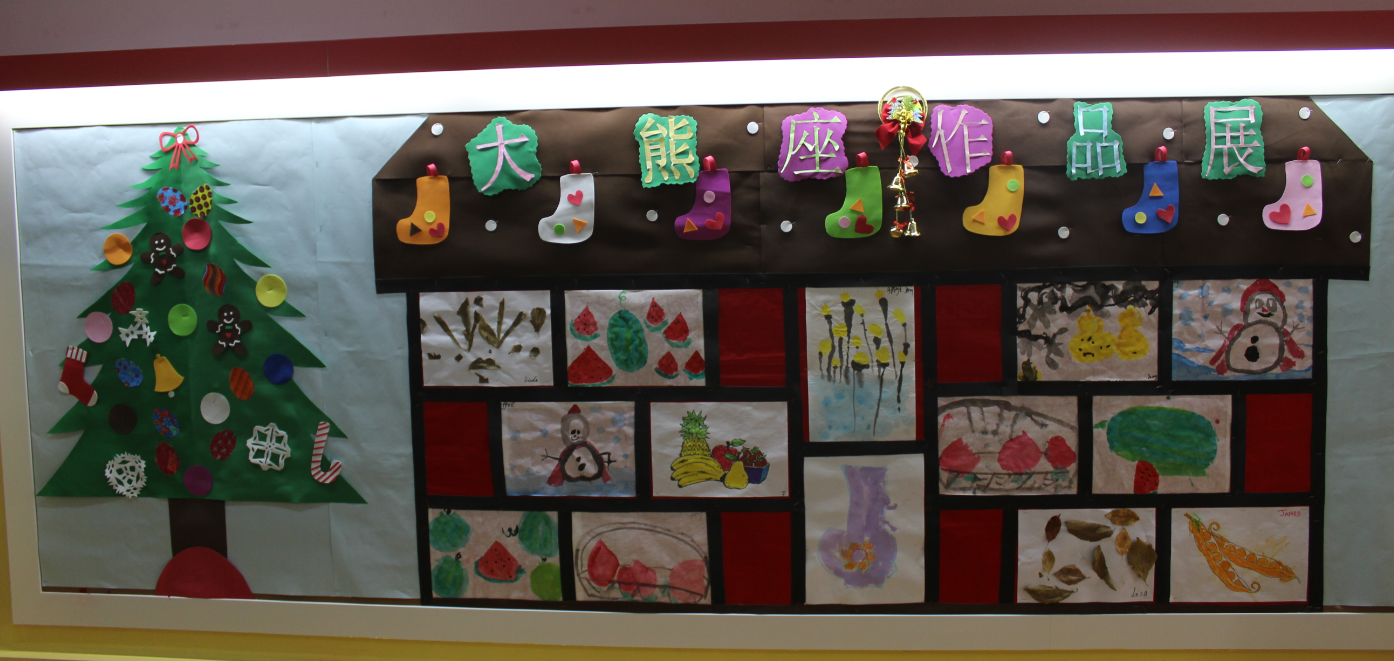 幼儿园实战团队管理
北/京/Yojo/三/大/管/理/岗/专/项/培/训
幼儿园管理者的五大挑战
1. 关注范围变广；
遇到的问题更复杂；
遇到更难应对的家长；
你将更远离现场；
你将会有更高的“曝光度”
避免：
园长踩油门，
中层挂空挡，
基层踩刹车。
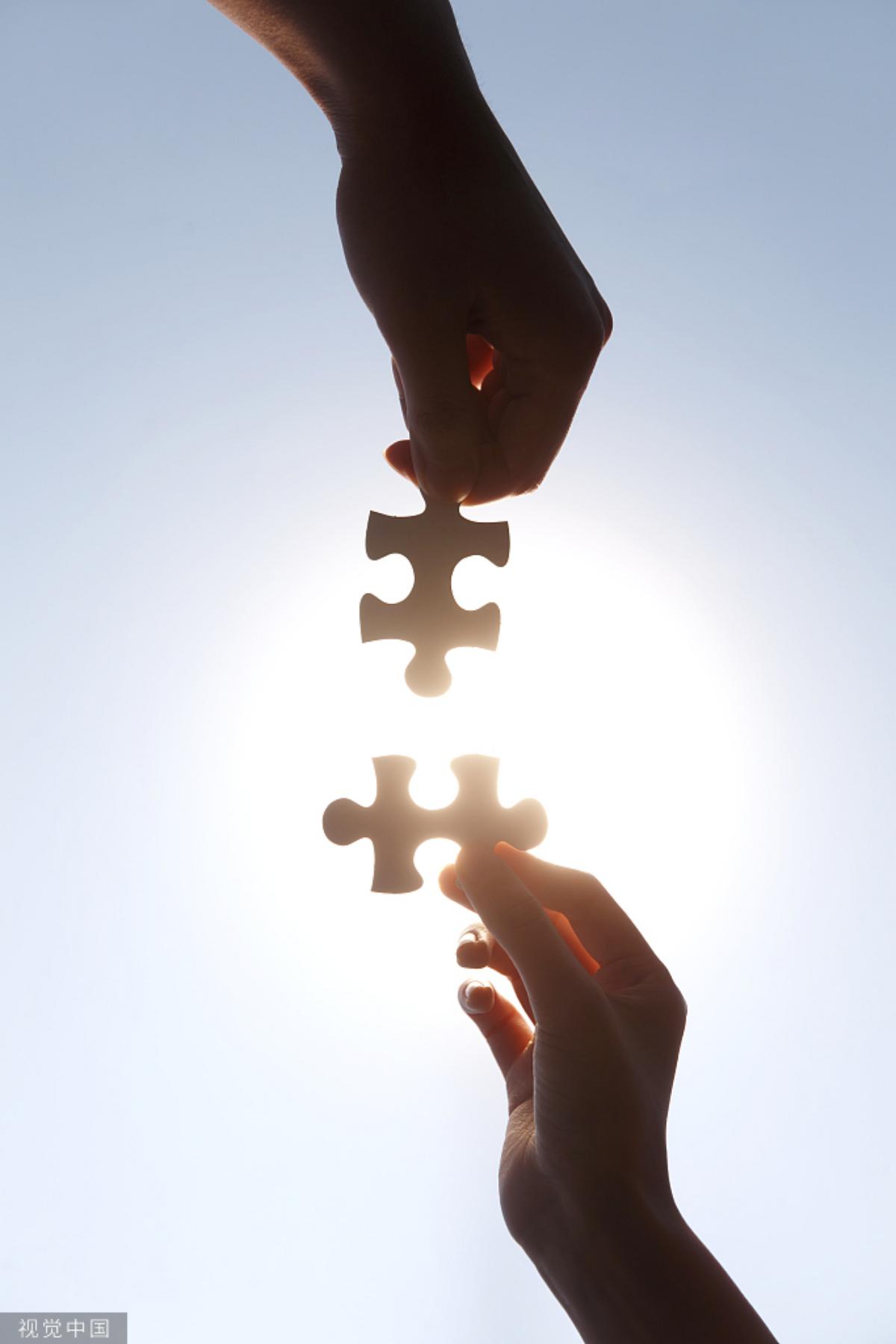 当下的现状
伤你心伤的最重的是那些最在乎的人
一个老师培养了3年离你而去了
员工现在变得越来越难管
年轻的员工不怕你了
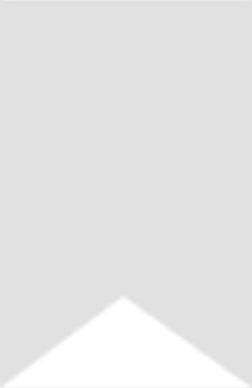 员工现在变得越来越难管
80后为什么好管？
如何带团队
幼儿园精英管理者要具备的能力
1
调动团队执行力的三个方法
2
如何领导自己的团队
3
幼儿园精英管理者要具备的能力
学习力
执行力
沟通力
思考力
领导力
心力
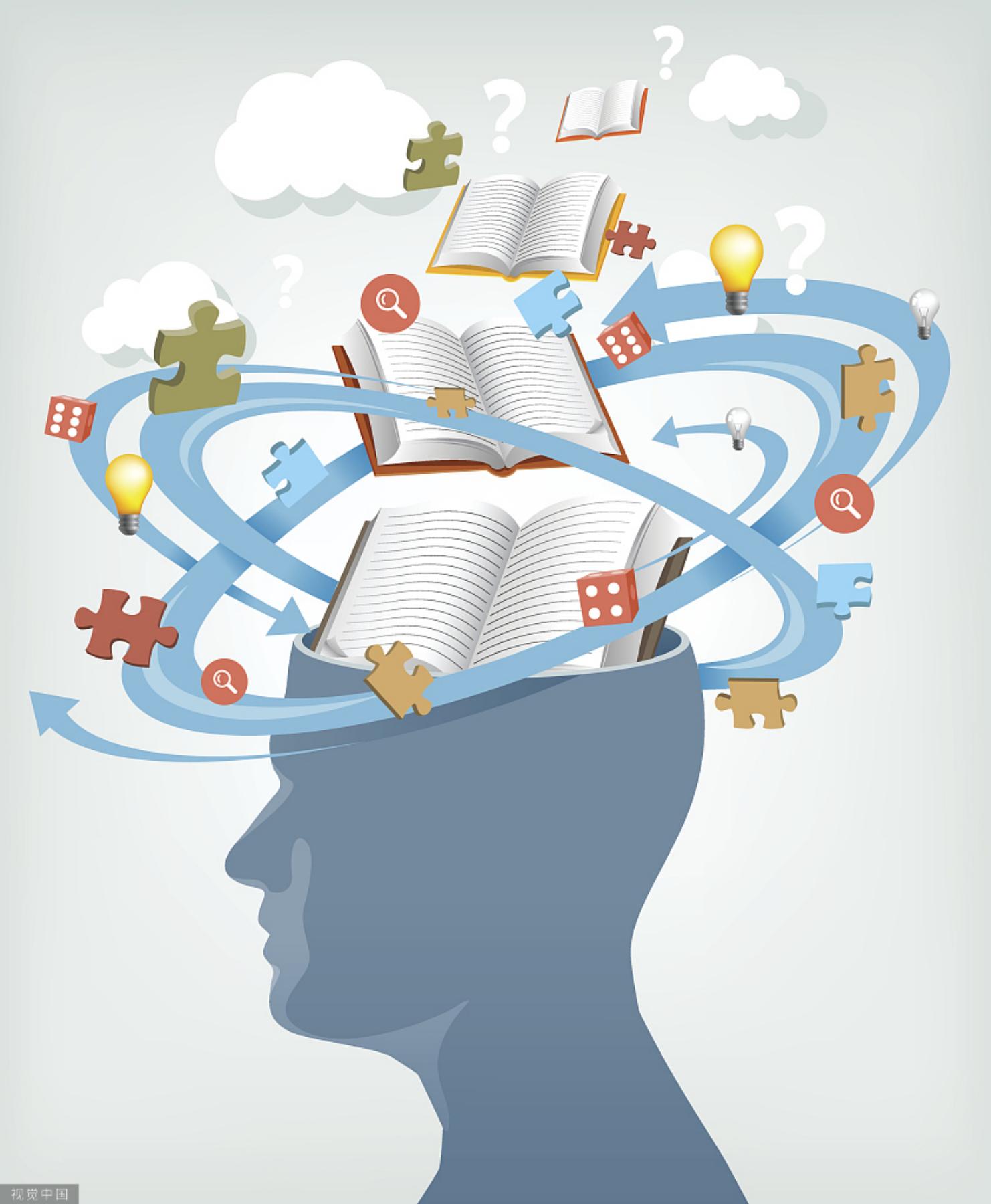 学习力
寻找答案并持续优化
幼儿园经营管理需要的心理学基本原理
招生：曝光效应、峰终定律；

口碑：禀赋效应、厌恶损失等；
诺贝尔奖得主，心理学家Daniel Kahneman，经过深入研究，发现对体验的记忆由两个因素决定：高峰（无论是正向的还是负向的）时与结束时的感觉，这就是峰终定律（Peak-End Rule）。即对一项事物的体验之后，所能记住的就只是在峰与终时的体验，而在过程中好与不好体验的比重、好与不好体验的时间长短，对记忆差不多没有影响。而这里的“峰”与“终”其实这就是所谓的“关键时刻MOT”，MOT(Moment of Truth)是服务界最具震撼力与影响力的管理概念与行为模式。
峰 终
定 律
经营管理需要的心理学基本原理
招生：曝光效应、峰终定律；

口碑：禀赋效应、厌恶损失等；
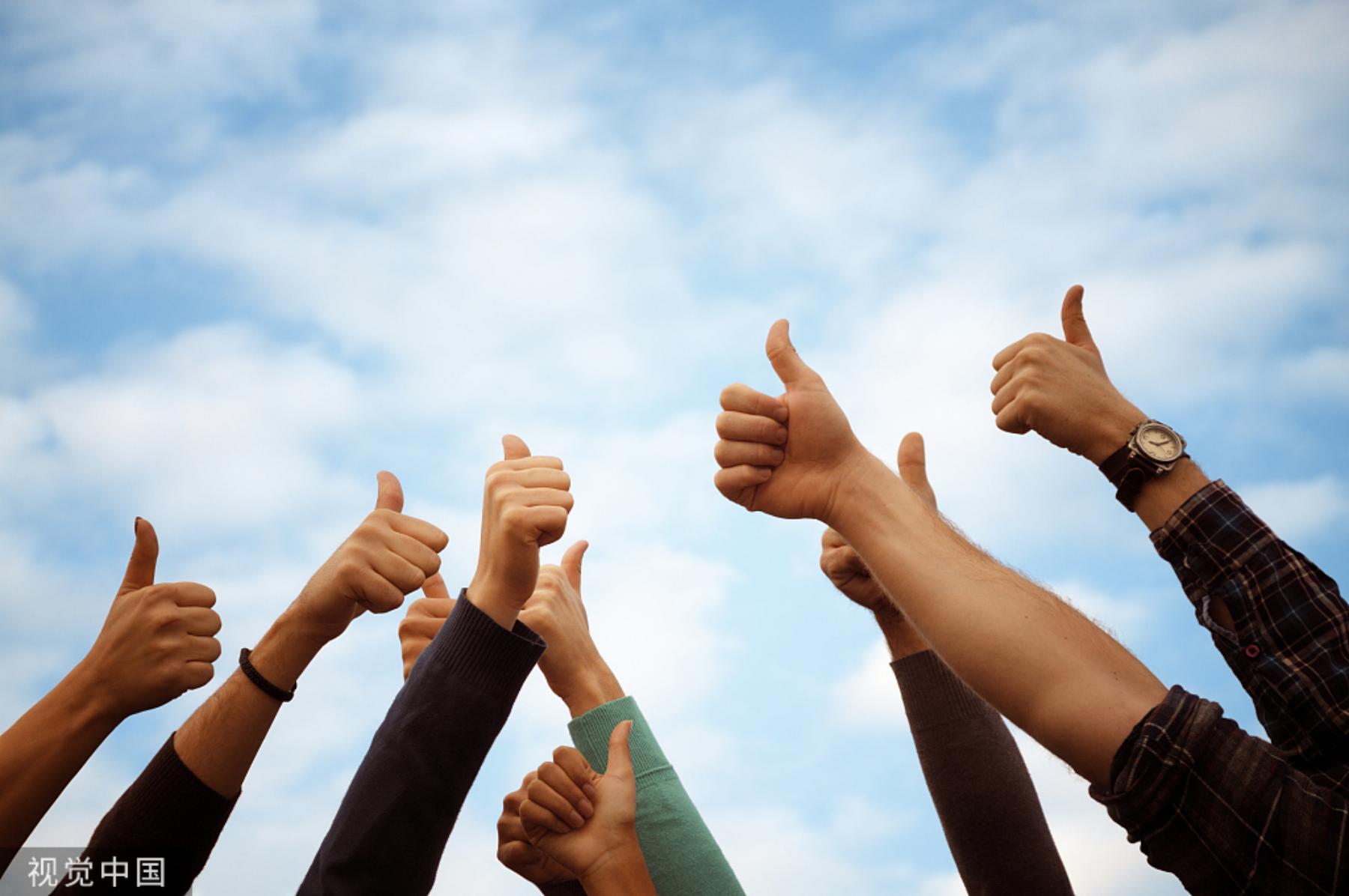 执行力
站在投资人的角度
高效低成本完成任务
支出控制（月度预算表）
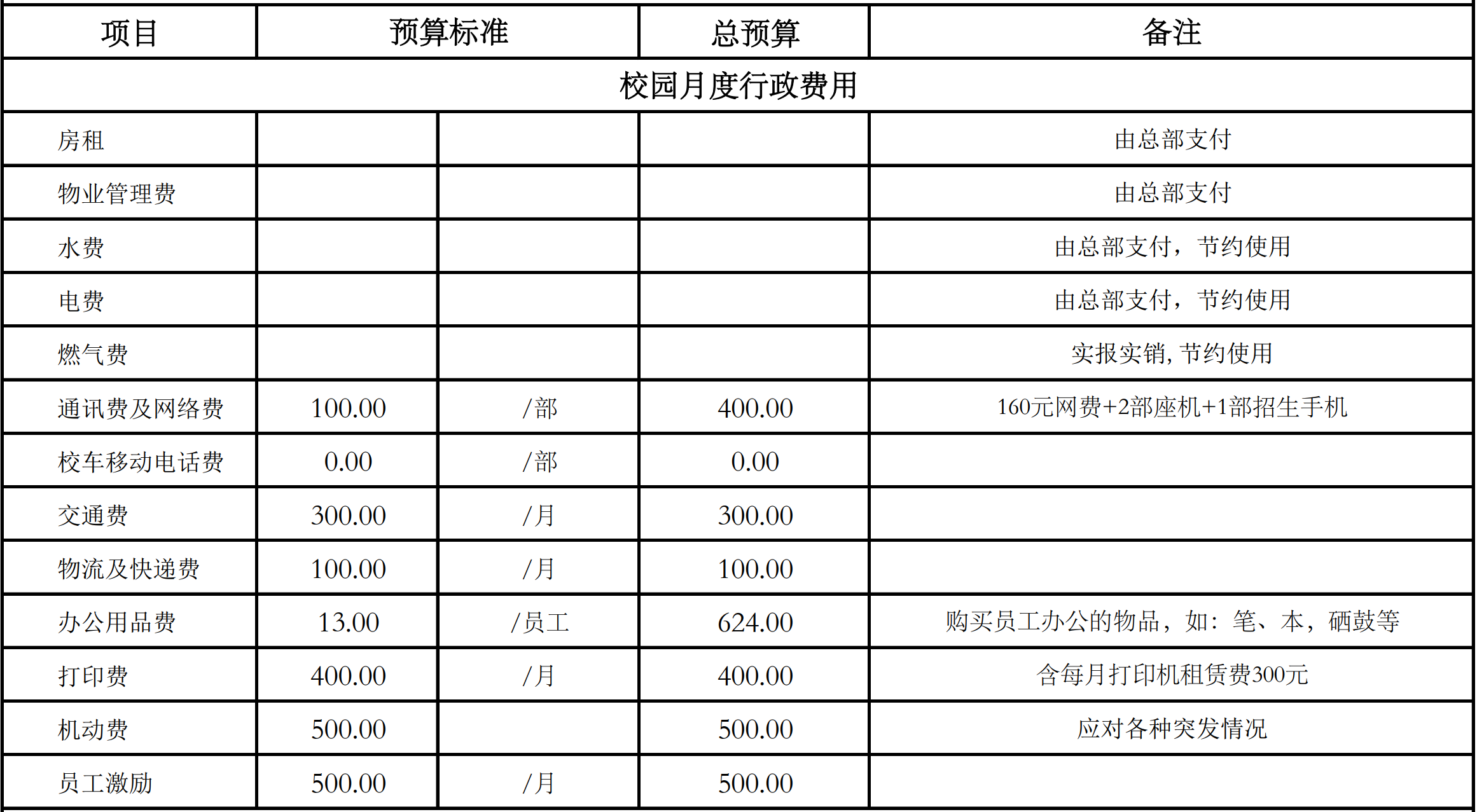 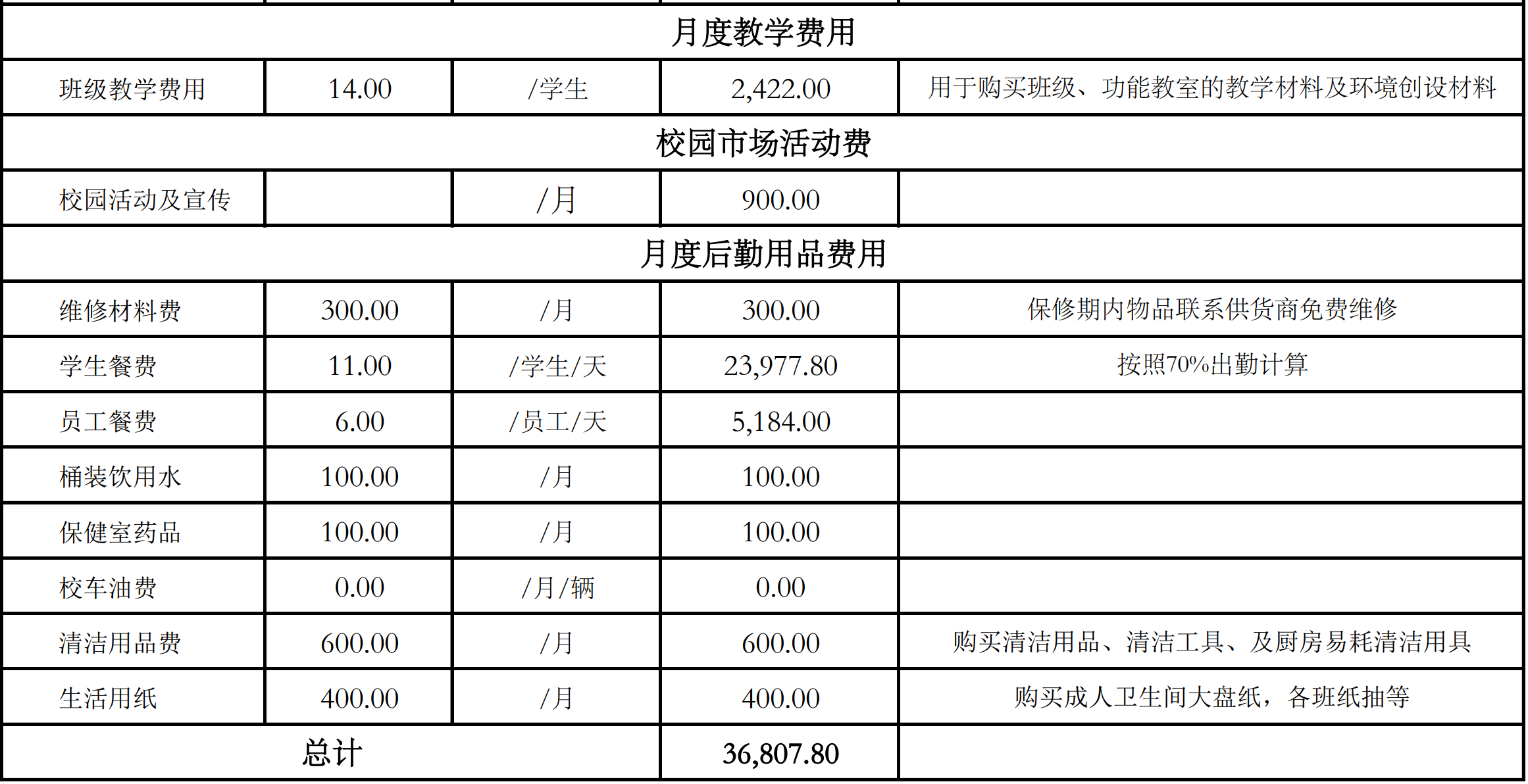 做好预算内与预算外的支出管理
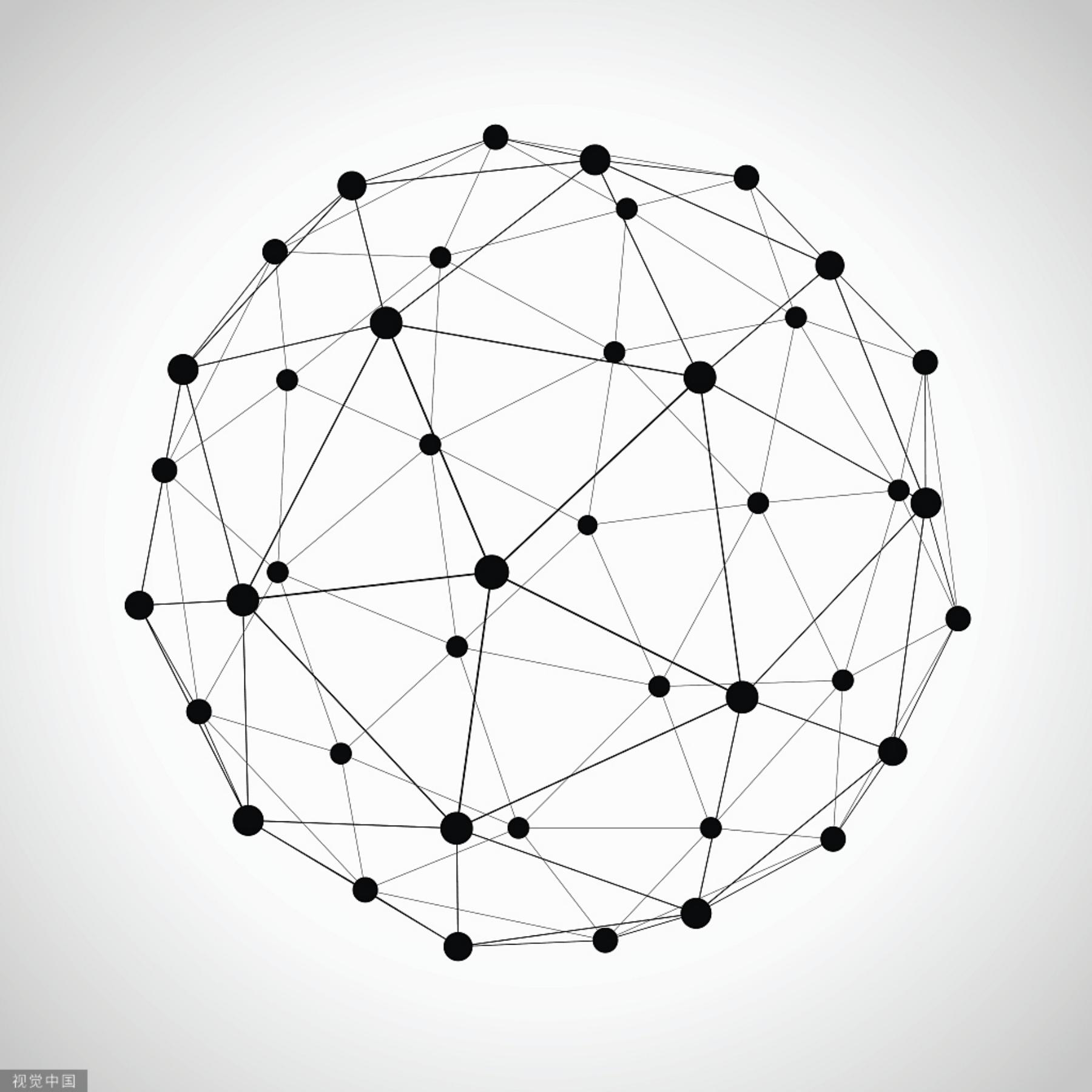 沟通力
从单线沟通到网状沟通
（向上、向下、客户、教委）
如何与孩子沟通
表达情绪出现的误区：
压抑孩子的情绪（乖，不要哭，闭嘴）
用威胁的口吻和孩子说话（你再不…就…）
用其他的情绪掩盖自己的情绪（选择发脾气代表对别人的担心）
欺骗孩子（给妈妈吃一口）
[Speaker Notes: 第三条讲孩子进电梯的故事]
5. 贴标签
（你就知道吃；你就知道给我惹事；）
6. 明明是自己不开心，但是把责任推卸给孩子
（你是不是手痒痒；你是不是又在惹我；是不是找我揍你一顿）
7. 含糊其辞
（你这孩子怎么这么不懂事；)
 (直接吃中午饭来啦）

陈述一个事实 + 说出一种感受 + 为什么 + 提出一个明确要求
员工价值感的建立
让员工知道他是有价值的，能够解决问题的，他的自尊水平就会高
自律能力源自于他的自尊水平
情感引导的方法建立价值感
焦虑的情绪对人的影响
价值感是被塑造出来的
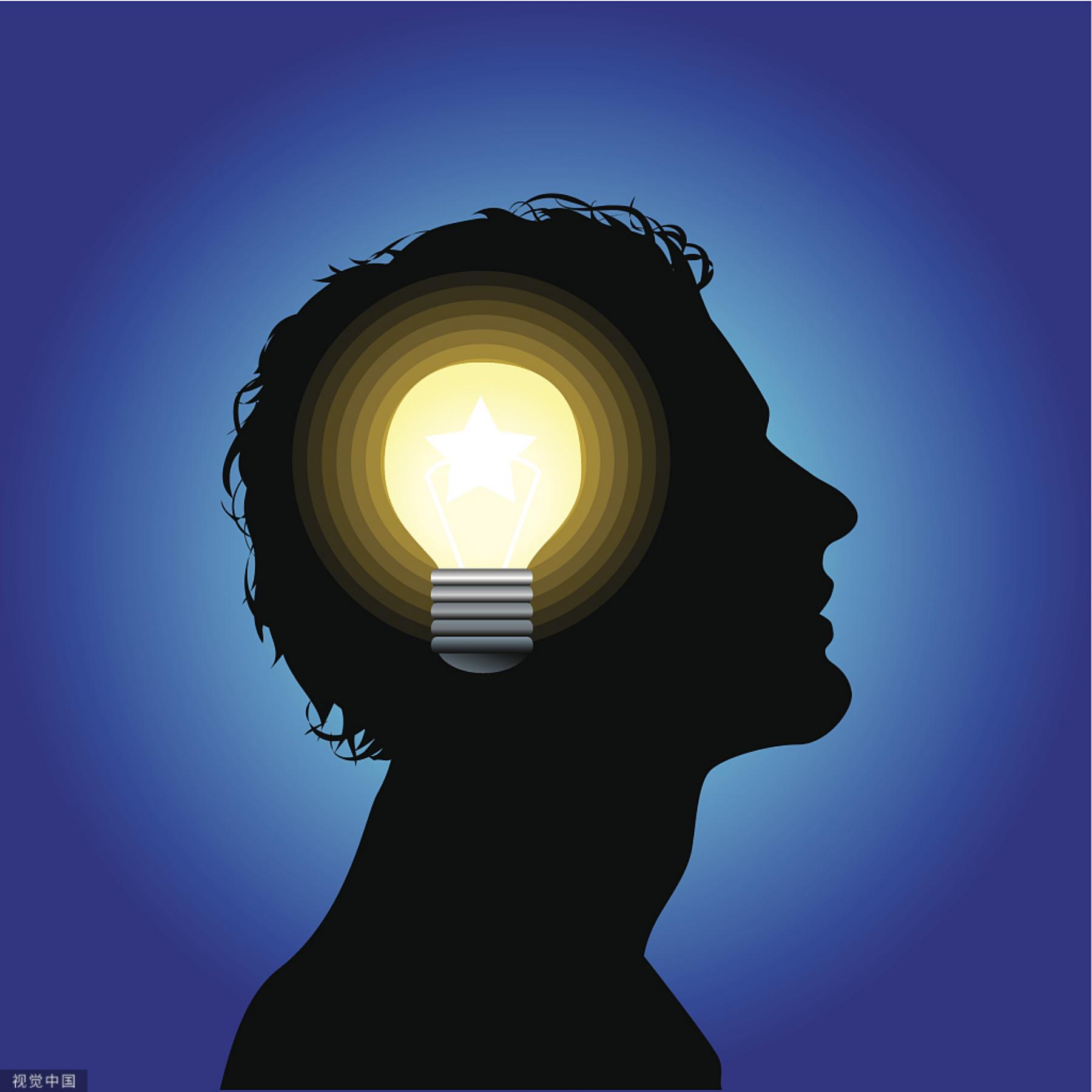 思考力
怎么招生？
怎么迎检？
怎么做政府关系？怎么处理家长关系？
钱不过老师，装修必通知。
美厨不进嘴，抹布用专水。
如厕不停留，花椒不生虫。
主任不顶岗，监控无死角。
团购要当心，预留备用金，
法律提前懂，孩子勤洗手。
转椅不需要，下车门牙掉。
责任与意外，哪个先来到？
危机警醒
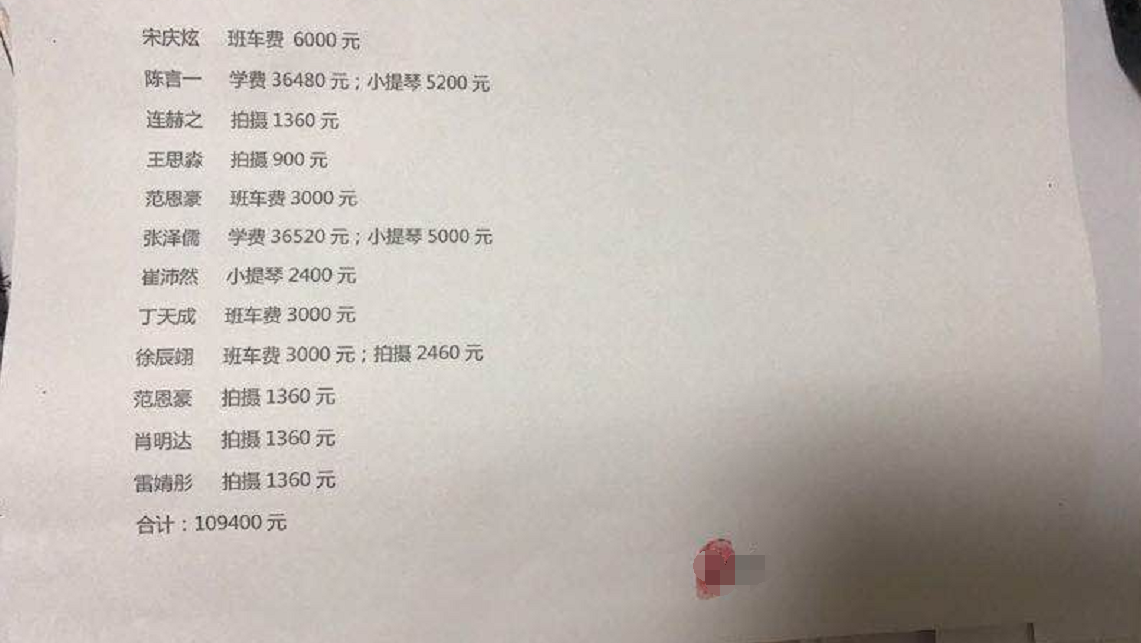 钱不过老师，装修要通知。
美厨不进嘴，抹布用专水。
如厕不停留，花椒不生虫。
团购要当心，孩子洗手勤。
转椅不需要，校车门牙掉。
责任与意外，哪个先来到？
危机警醒
第一次，7：30-8：00幼儿入园环节。幼儿随入园随洗手。针对提前来园的幼儿，需要在洗手之后方能进入区域进行材料操作。
第二次，8：00早餐环节。幼儿取餐前，所有幼儿都务必重新洗手，之后方可进入就餐区域进行就餐。
第三次，9：30加餐环节。此时幼儿结束课程自行搬椅子回到桌子旁边。为了避免二次污染，教师应培养幼儿在洗手前先将小椅子按照要求摆放整齐。桌椅间保持幼儿能够顺利入座的空隙，避免孩子洗干净手又摸椅子产生二次污染。
第四次，9：45加餐完毕。吃完加餐的幼儿务必要进行洗手。
第五次：10：45户外活动结束。结束户外活动回到班级后幼儿进行洗手。
第六次：11：30午餐前。
第七次：12：00午餐完毕。午饭后的幼儿先进行漱口，之后洗手。
第八次：14：00午点。起床后午点前洗手。
第九次：14：15午点完毕。午点结束洗手。
第十次：下午户外活动回班后洗手。
第十一次：16：30晚餐。晚餐前洗手。
第十二次：17：00晚餐完毕。晚餐完毕后漱口，洗手。
一日流程中的洗手环节
钱不过老师，装修要通知。
美厨不进嘴，抹布用专水。
如厕不停留，花椒不生虫。
团购要当心，孩子洗手勤。
转椅不需要，校车门牙掉。
责任与意外，哪个先来到？
危机警醒
Thanks